Water in Mexico City Chapultepec aqueduct in Tenochtitlan
Ian
Feb 2018
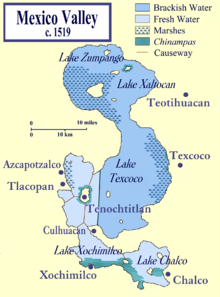 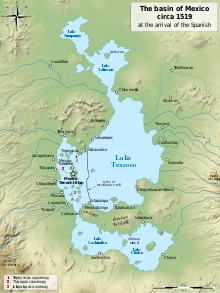 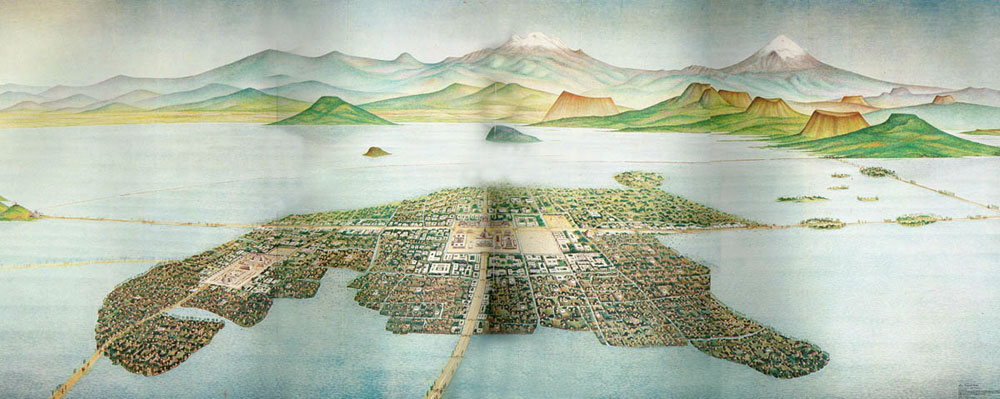 The aqueduct along the causeway from Chapultepec, from the 1524 Nuremberg map
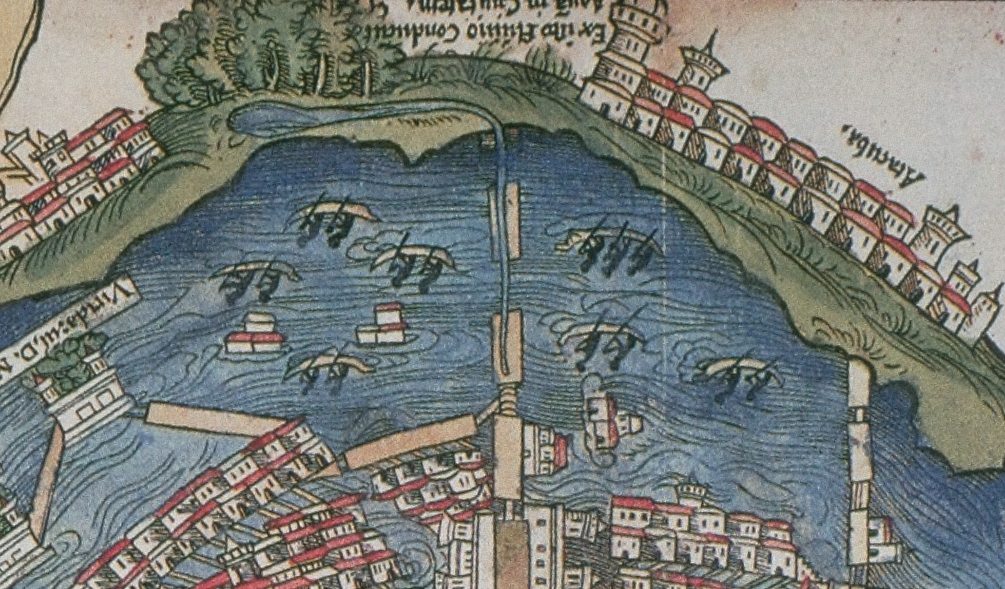 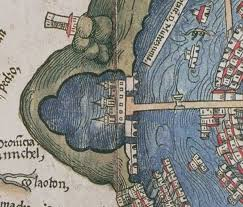 Map of Tenochtitlan, the Aztec capital, printed 1524 in Nuremberg
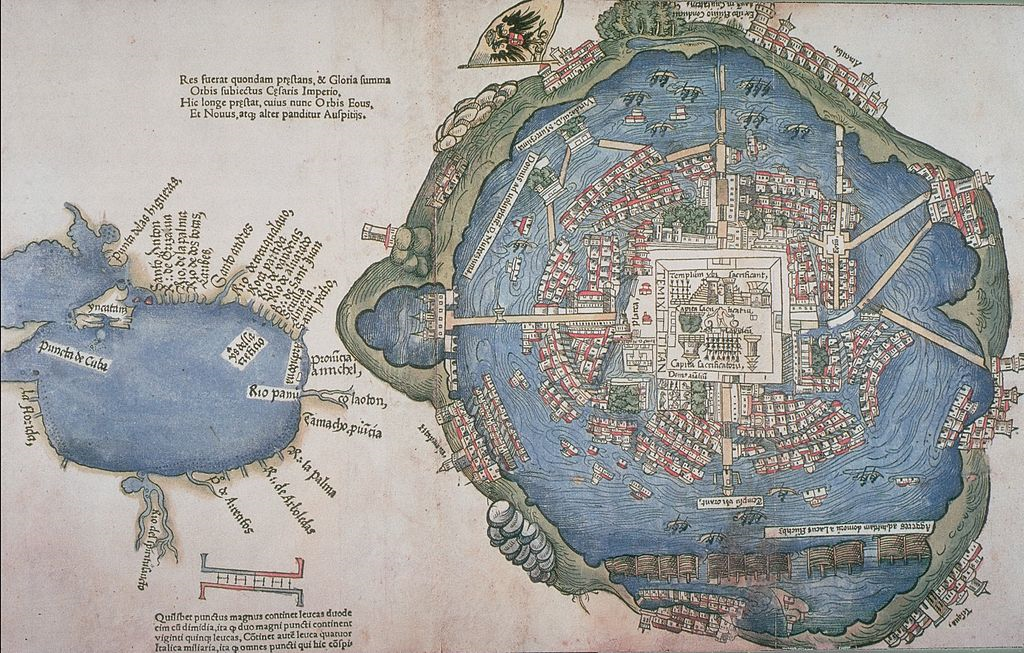 North straight up ?
It appears that there is an east west screw up on some maps…
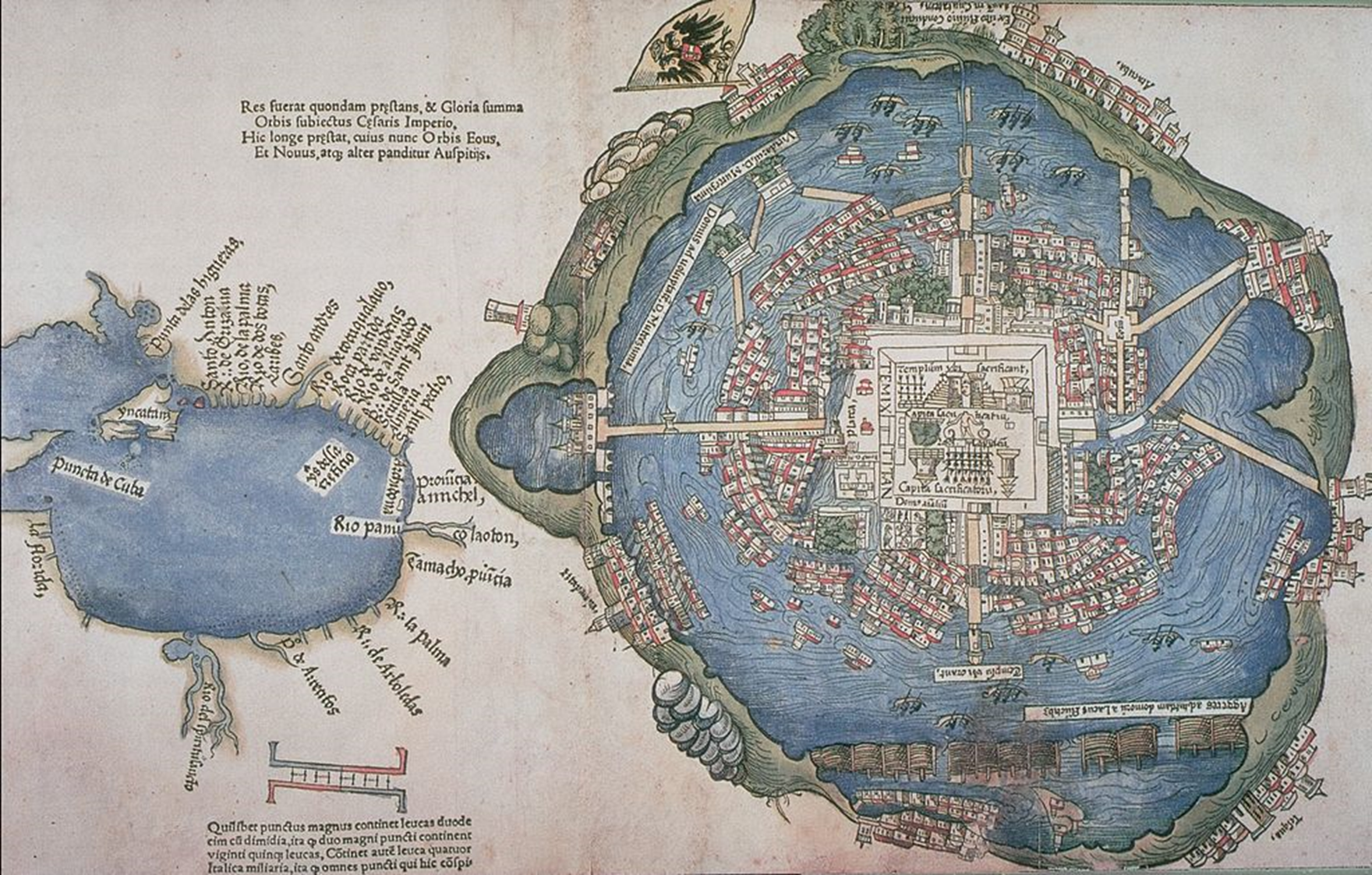 The text in german , translate ??
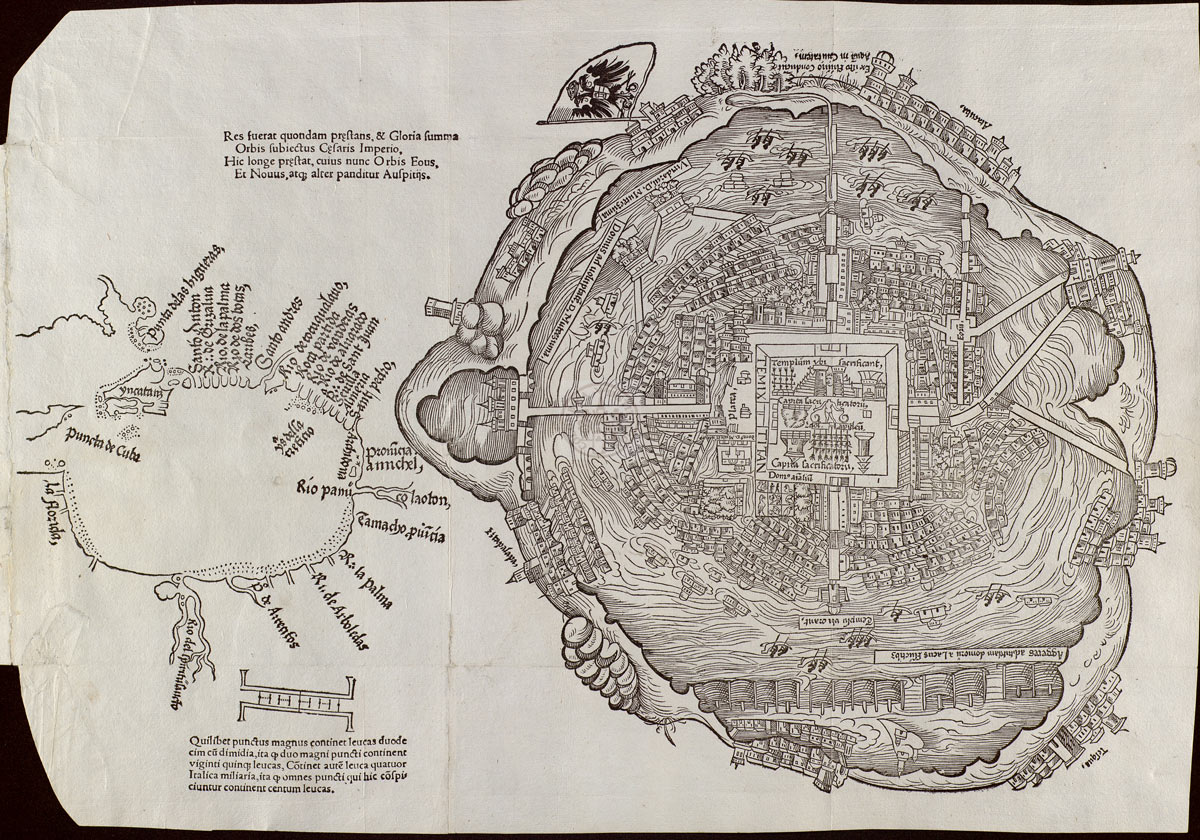 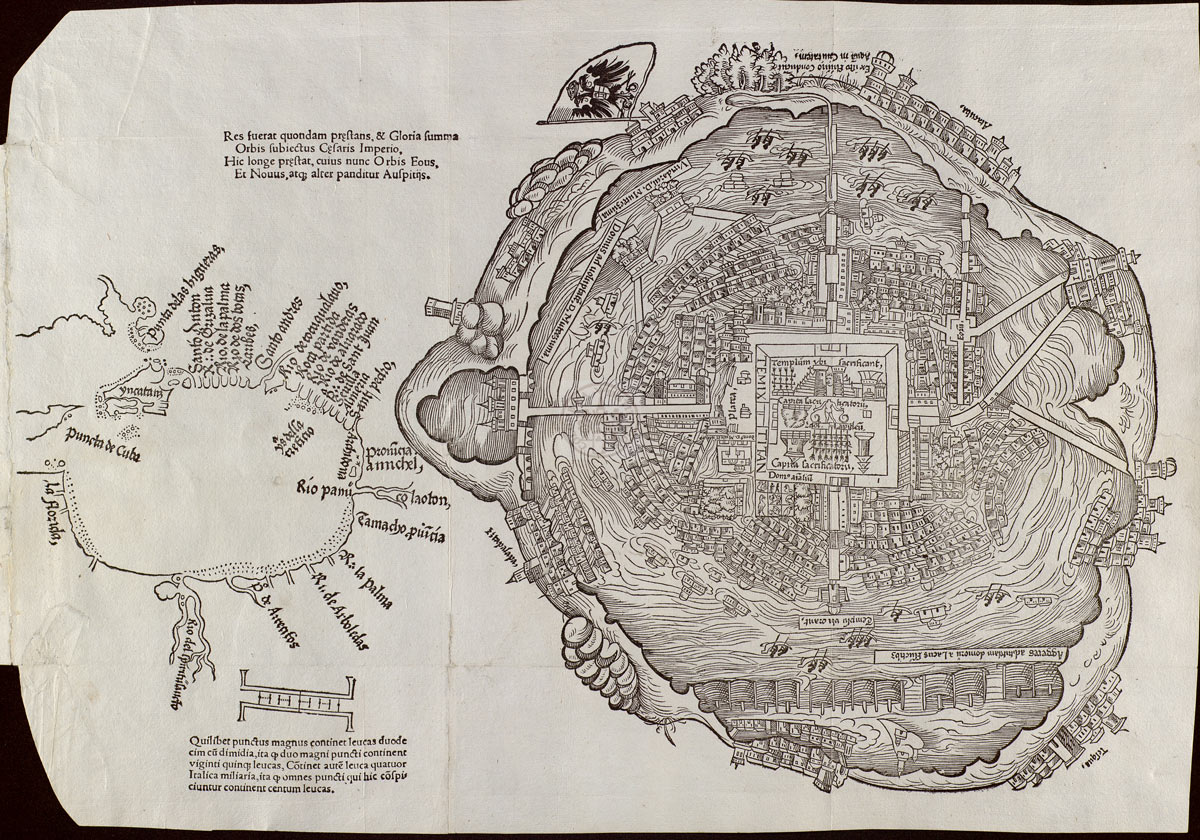 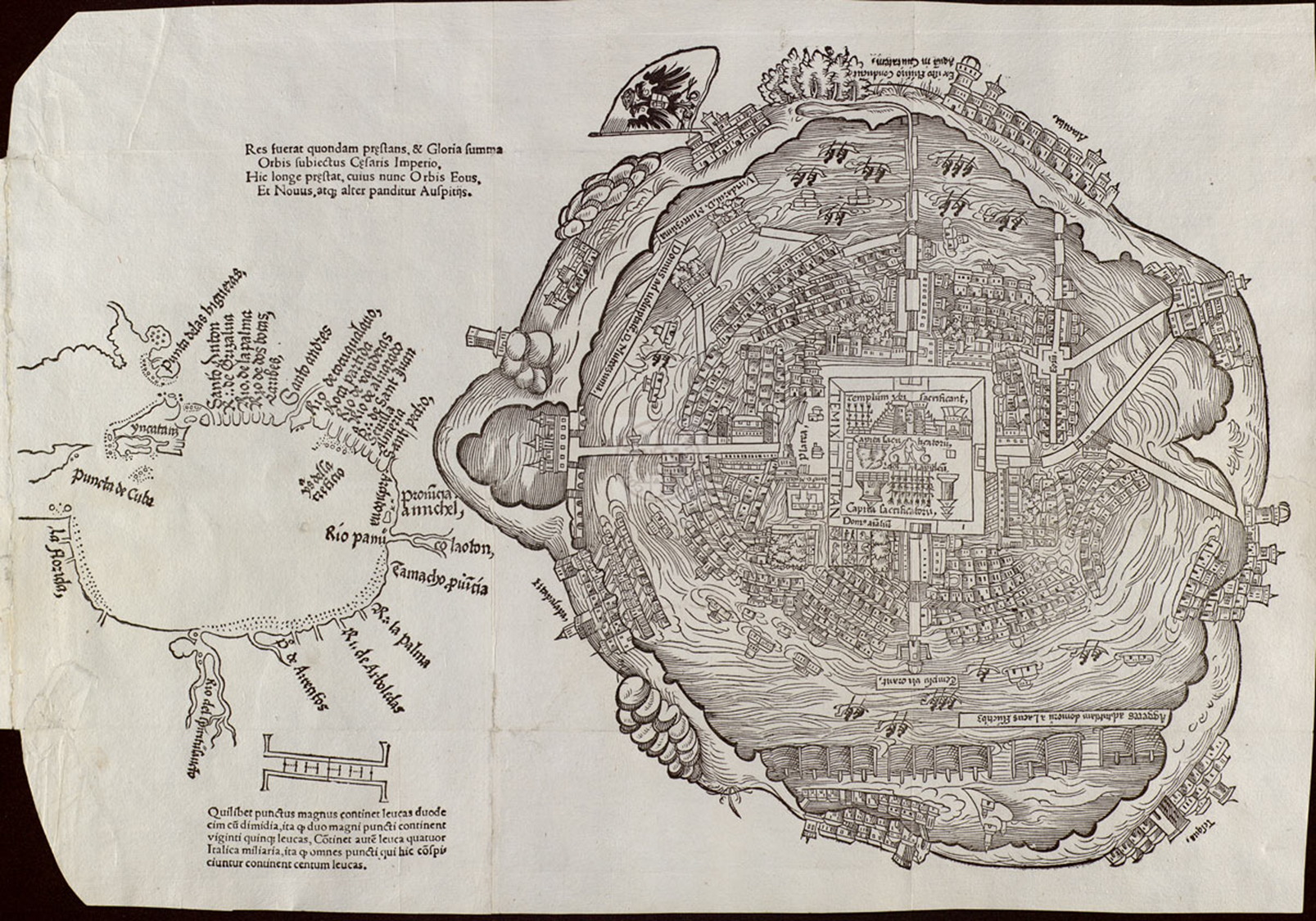 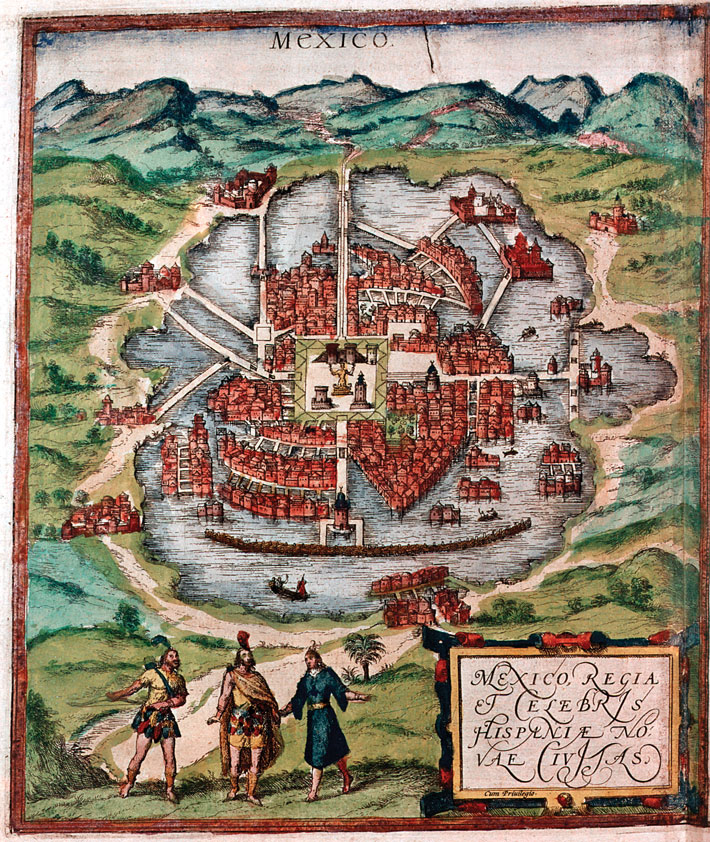 Map 1524
Showing canal supply in yellow
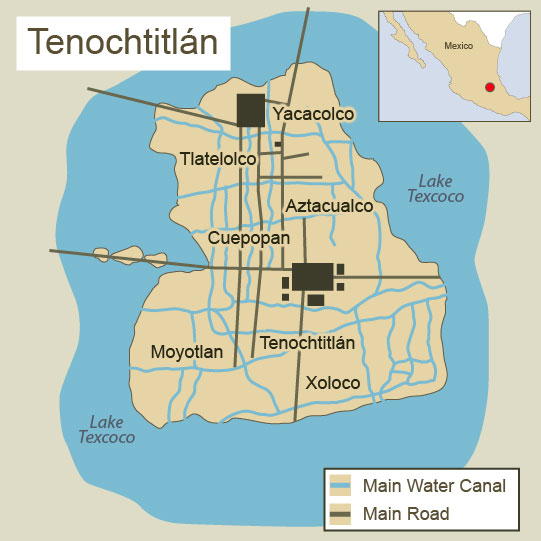 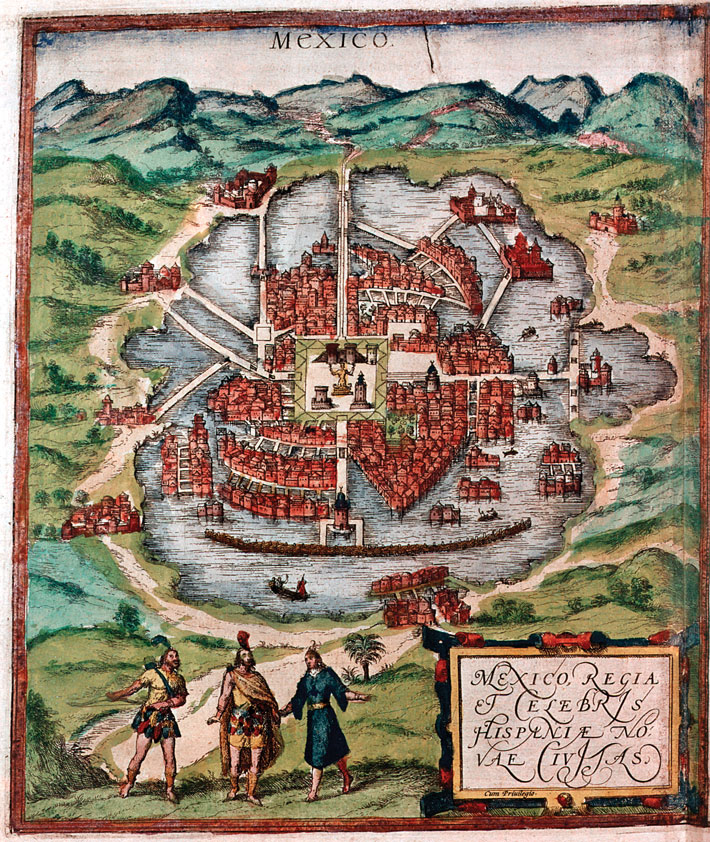 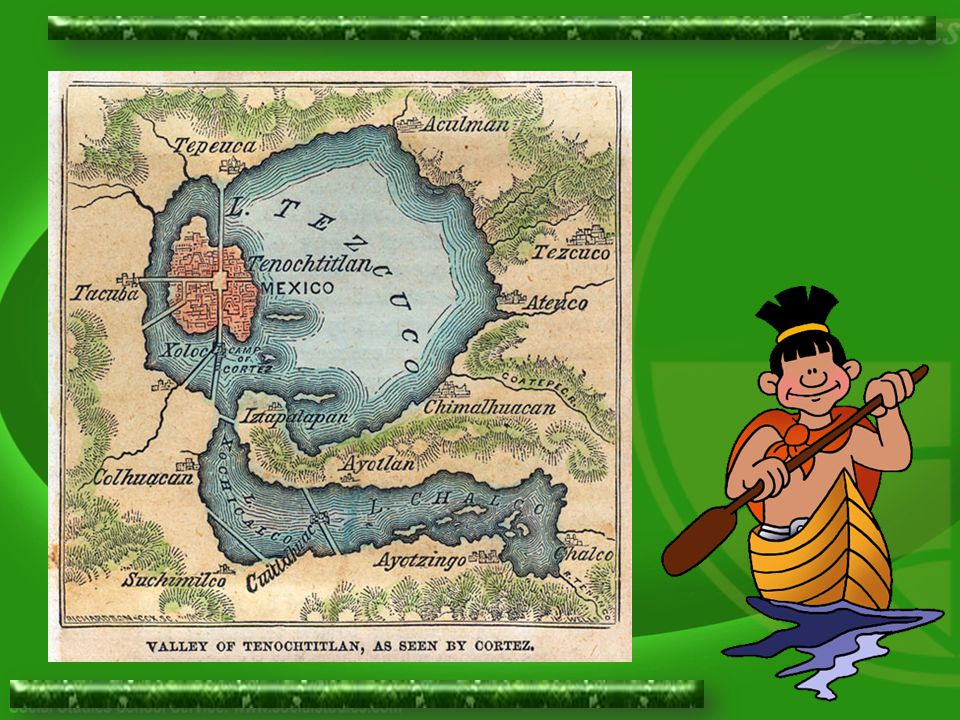 Cortez 1500?? 
Built 13 century
What are the blue lines ?
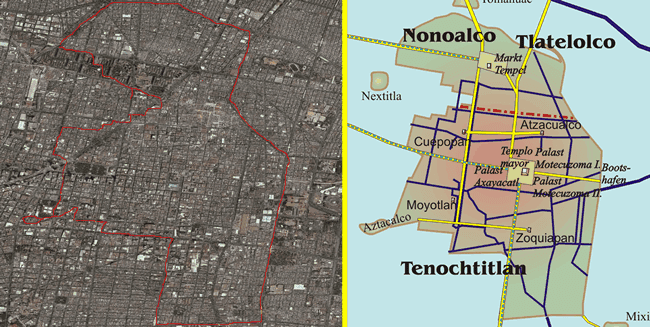 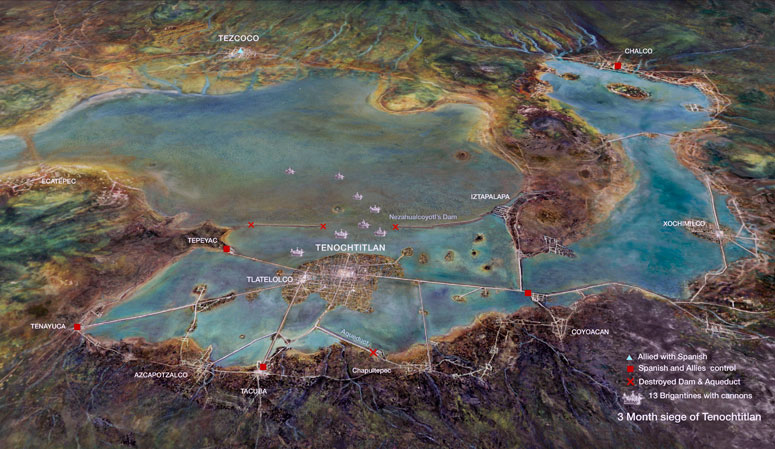 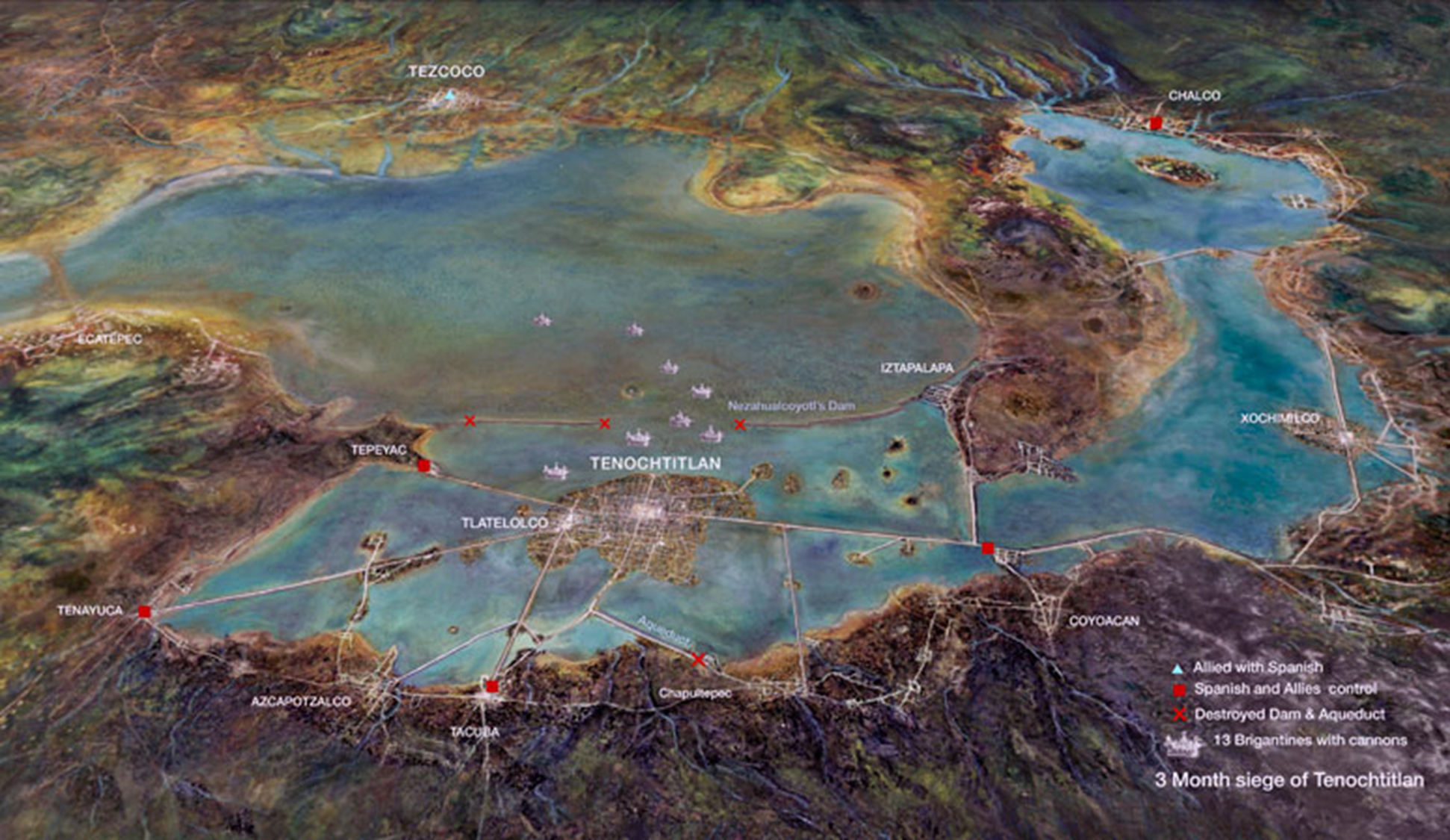 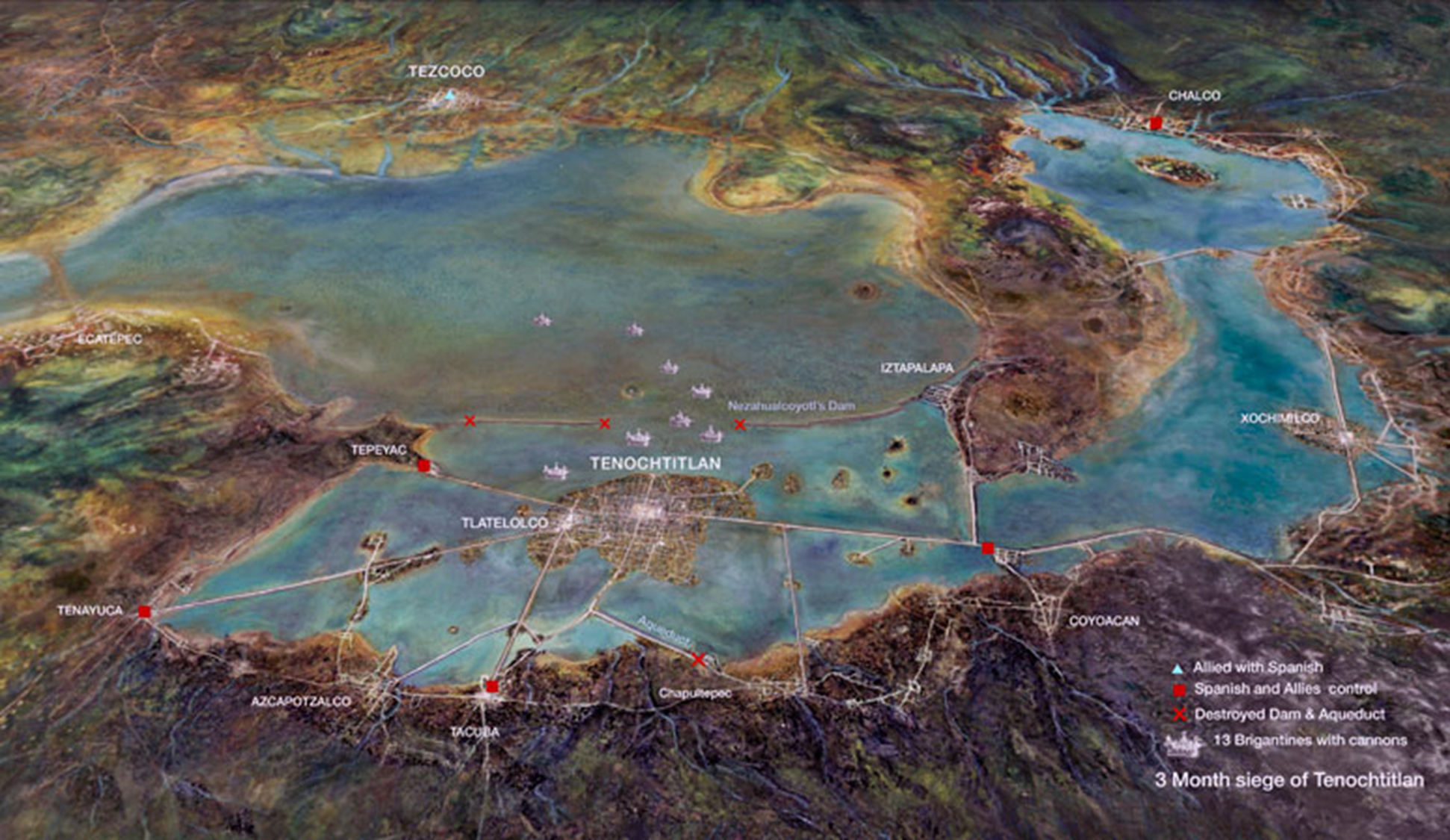 Aquaduct, south of Tacuba ?
Mexico 
The Valley of Mexico in the 15th century. The basin of Mexico was rich in natural resources, especially water. It was formed by more than 40 rivers and 5 Lakes (Zumpango, Xaltocan, Xochimilco and Texcoco Chalco). A conceptual aerial view of the valley by Mexican Tomás Filsinger
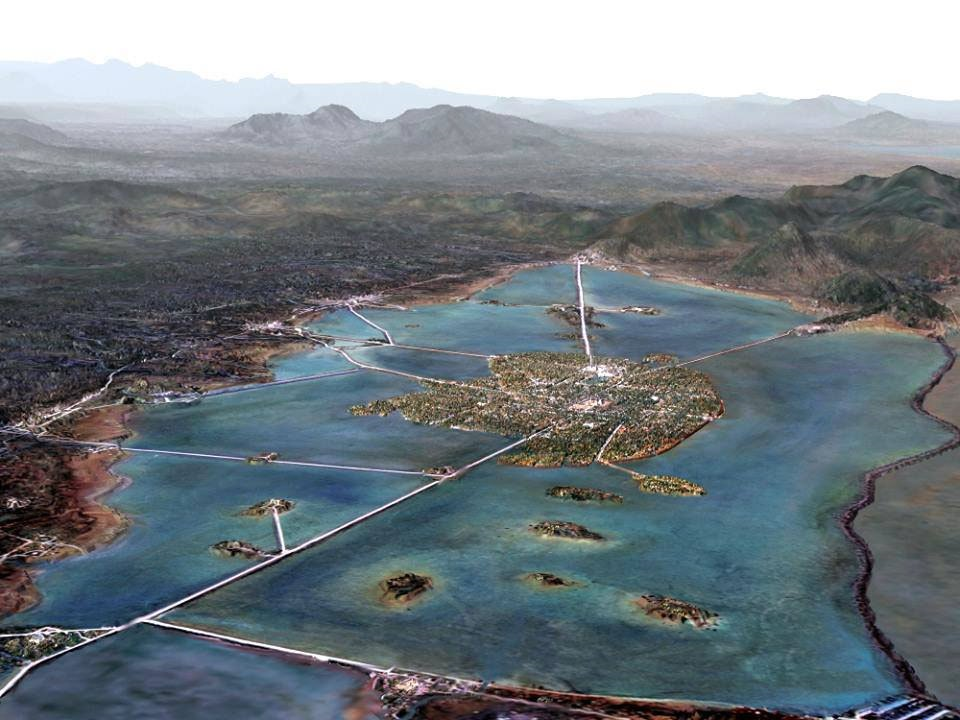 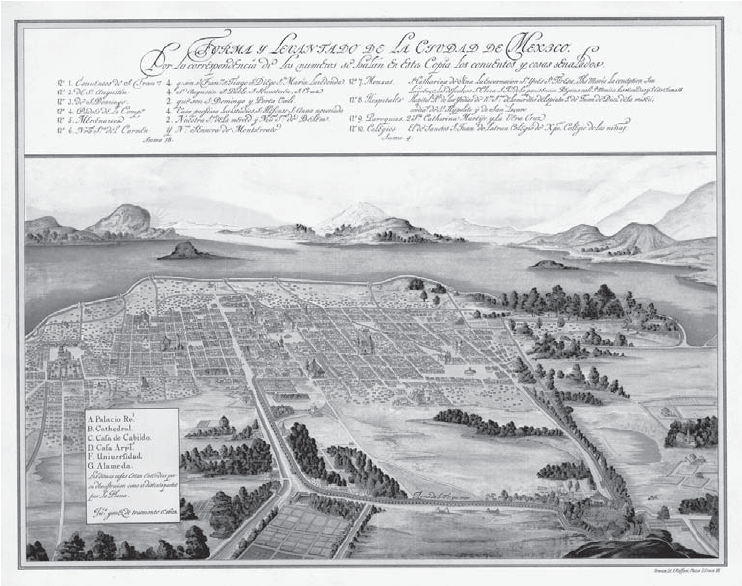 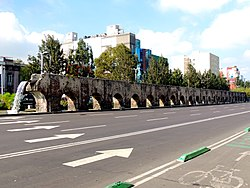 The Chapultepec aqueduct (in Spanish: acueducto de Chapultepec) was built to provide potable water to Tenochtitlan, now known as Mexico City.



https://en.wikipedia.org/wiki/Chapultepec_aqueduct
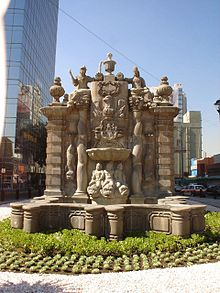 https://en.wikipedia.org/wiki/Chapultepec_aqueduct
Replica of the Salto del Agua Fountain
http://highscalability.com/blog/2011/3/28/aztec-empire-strategy-use-dual-pipes-in-your-aqueduct-for-hi.html
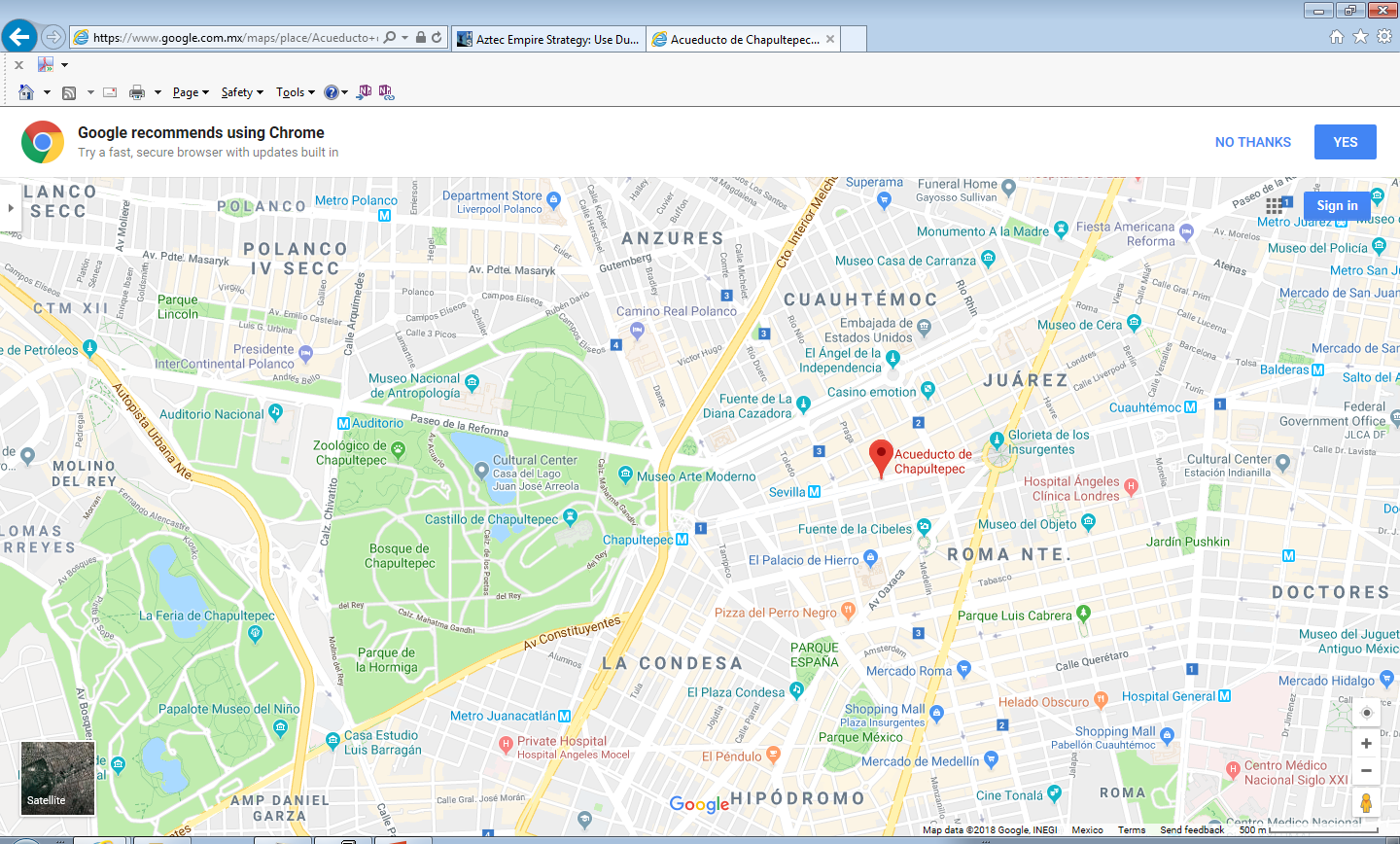 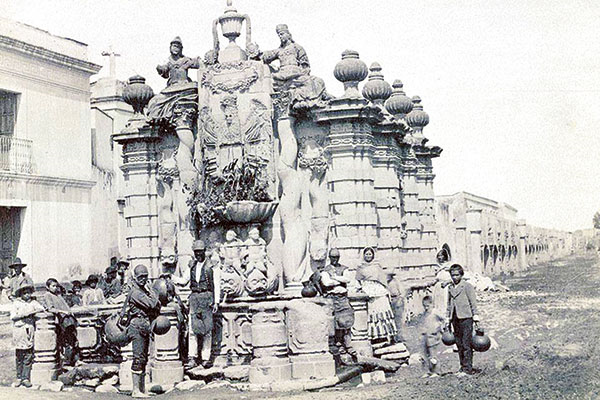 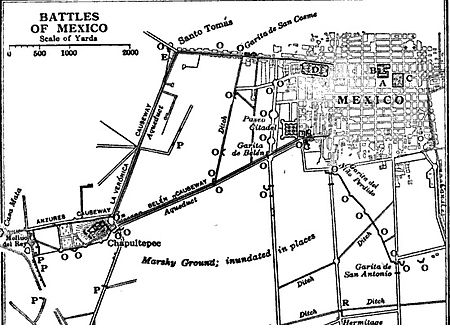 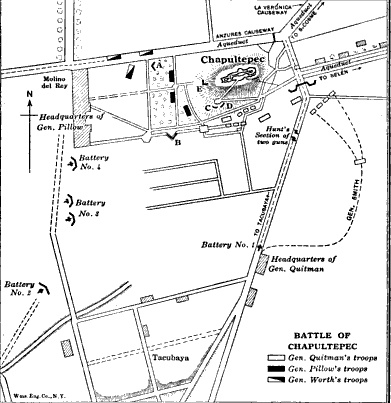 https://upload.wikimedia.org/wikipedia/commons/b/ba/Chapultepec_disposition_of_forces.jpg
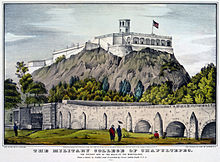 Museo del Agua
 Monumento A Los Indios Verdes
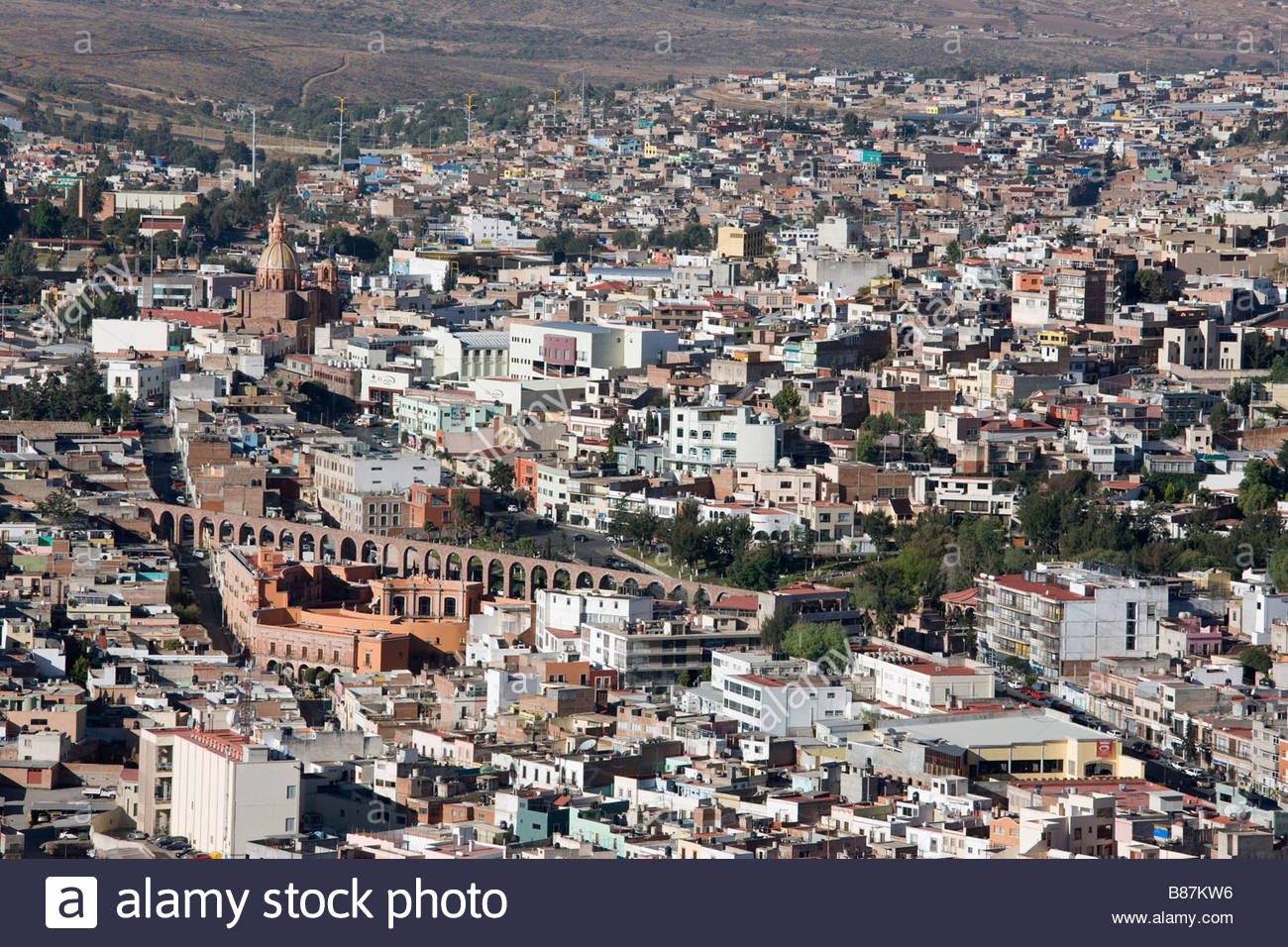 zacatecas mexico aqueduct

610km NW
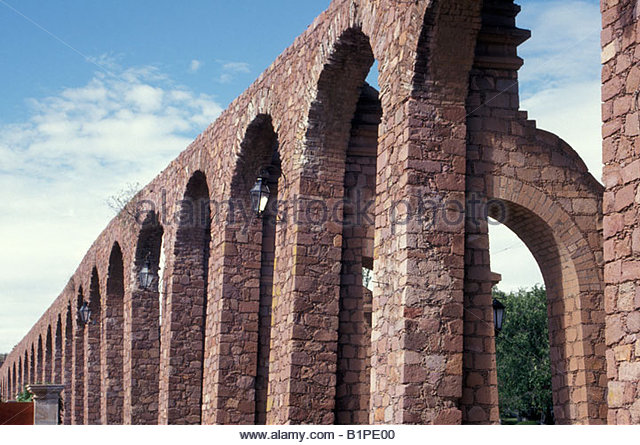 Querétaro Aqueduct
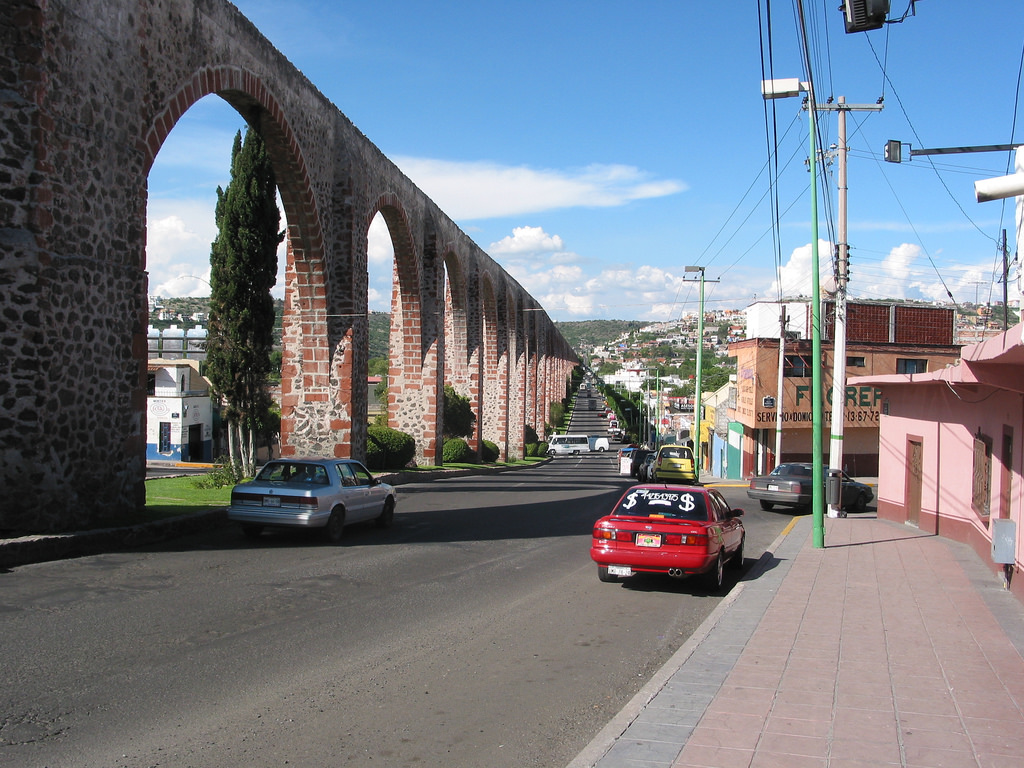 Chihuahua Aqueduct
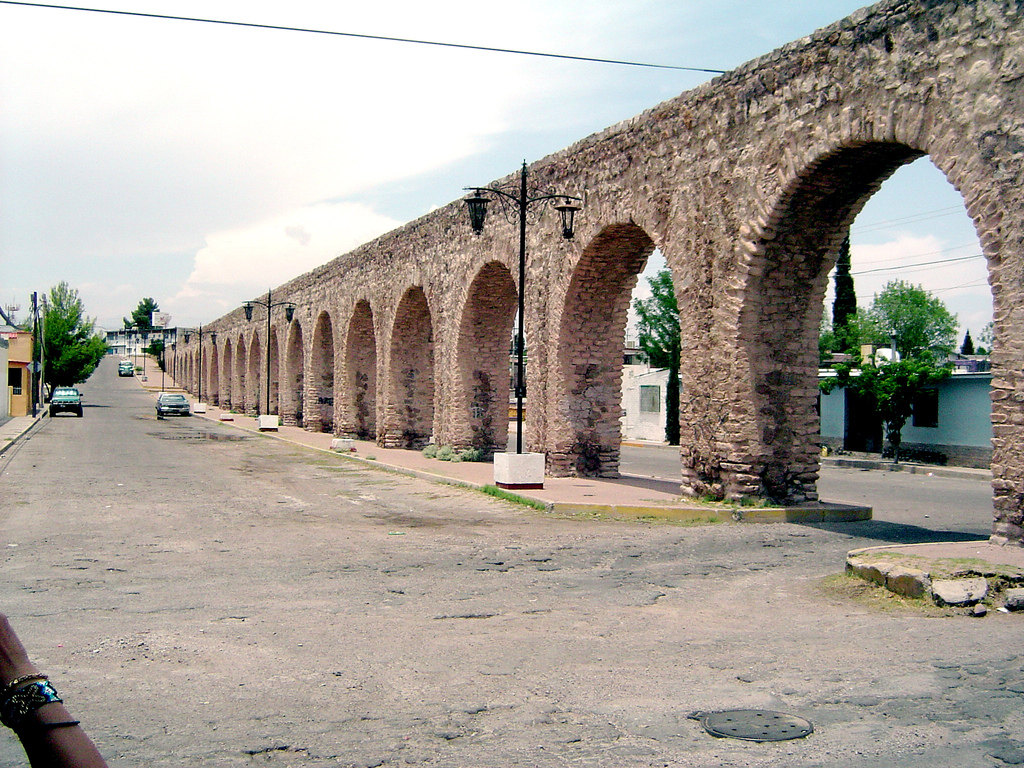 https://books.google.com/books?id=wW...ueduct&f=false
Morelia Aqueduct
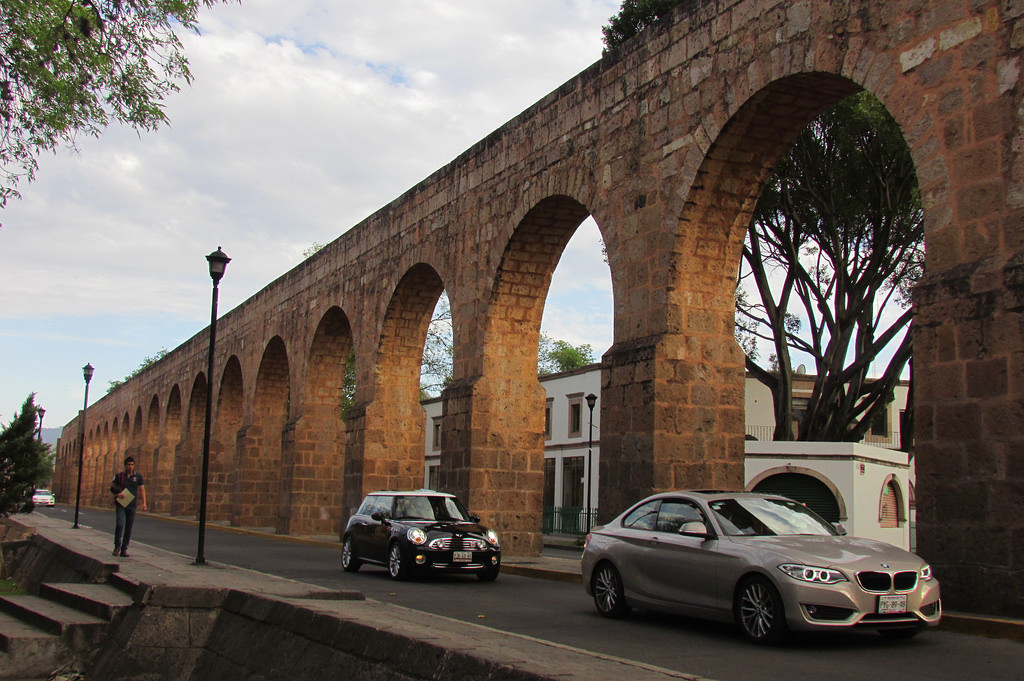 https://en.wikipedia.org/wiki/Morelia#History
Plaza de Toros and El Cubo Aqueduct - Zacatecas, Zacatecas, Mexico
https://en.wikipedia.org/wiki/Zacate...er_attractions
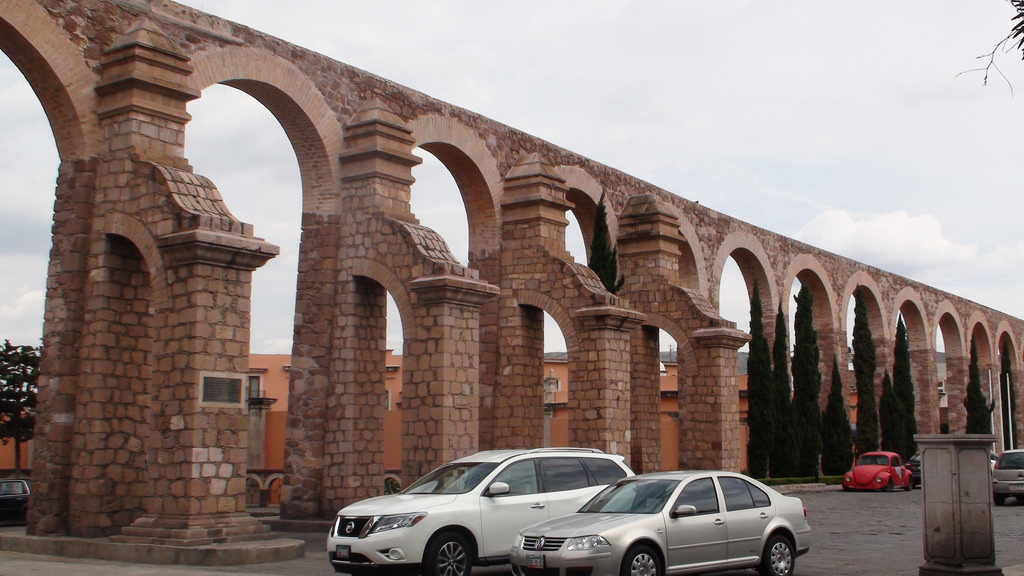 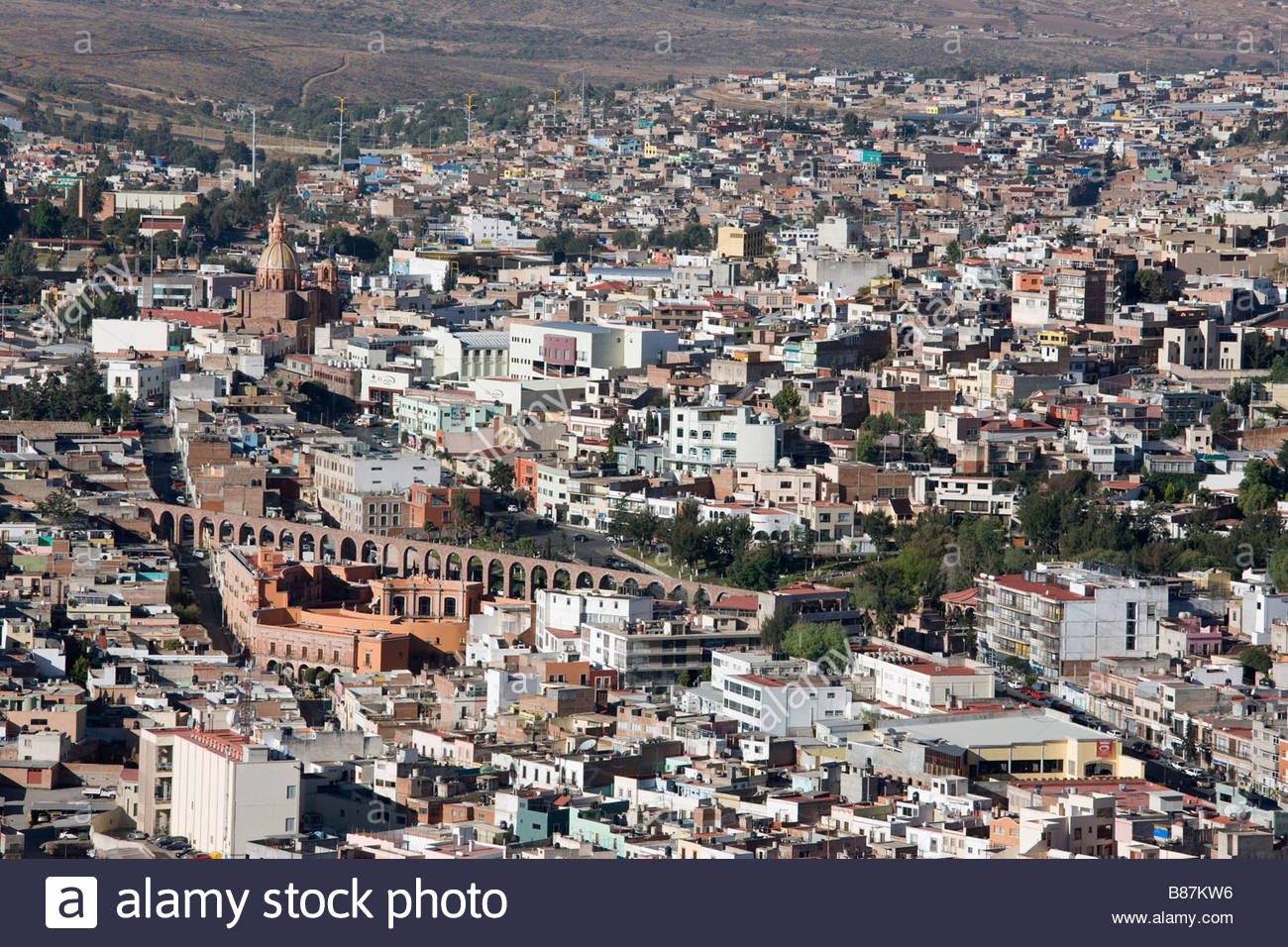 zacatecas mexico aqueduct
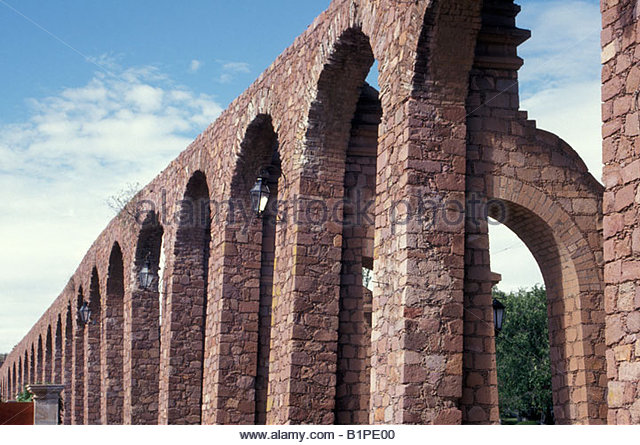 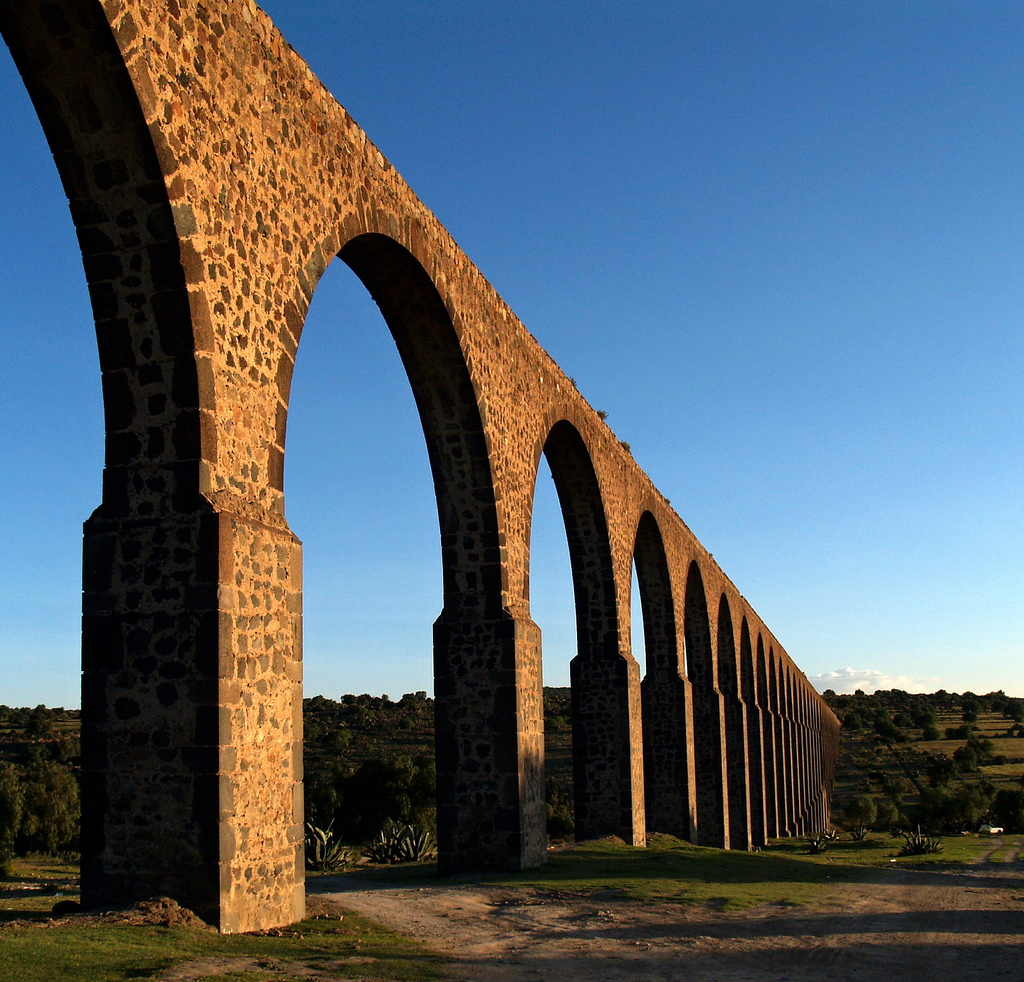 Aqueduct of Padre Tembleque - Between the towns of Zempoala, Hidalgo and Otumba, in the State of Mexico

48km , 39.65m high

http://www.inah.gob.mx/images/infografias/20150705_tembleque.pdf
https://en.wikipedia.org/wiki/Aquedu...adre_Tembleque
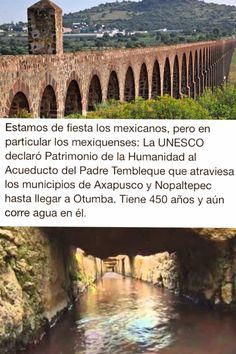 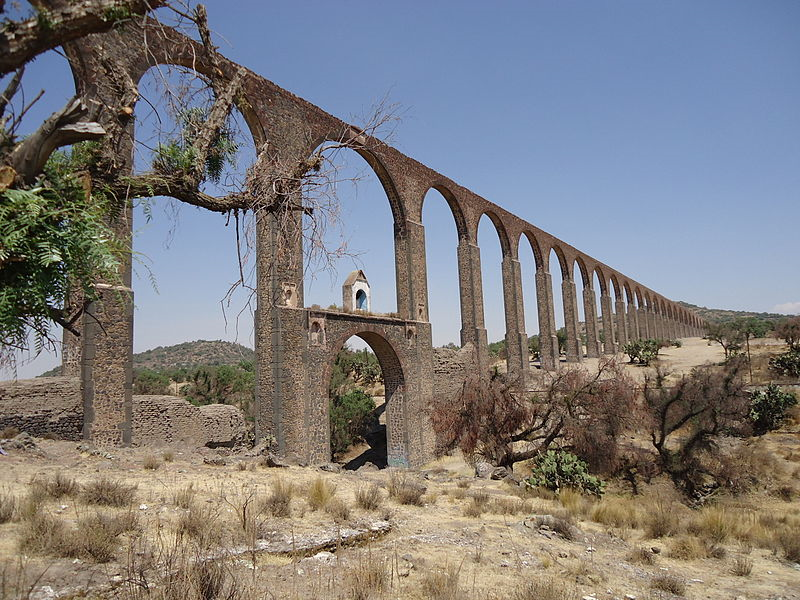 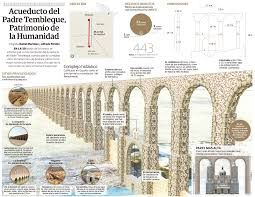 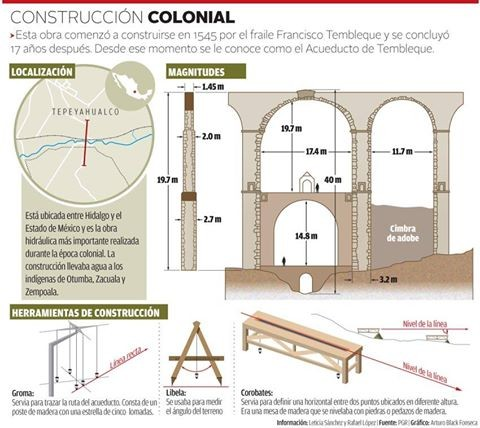 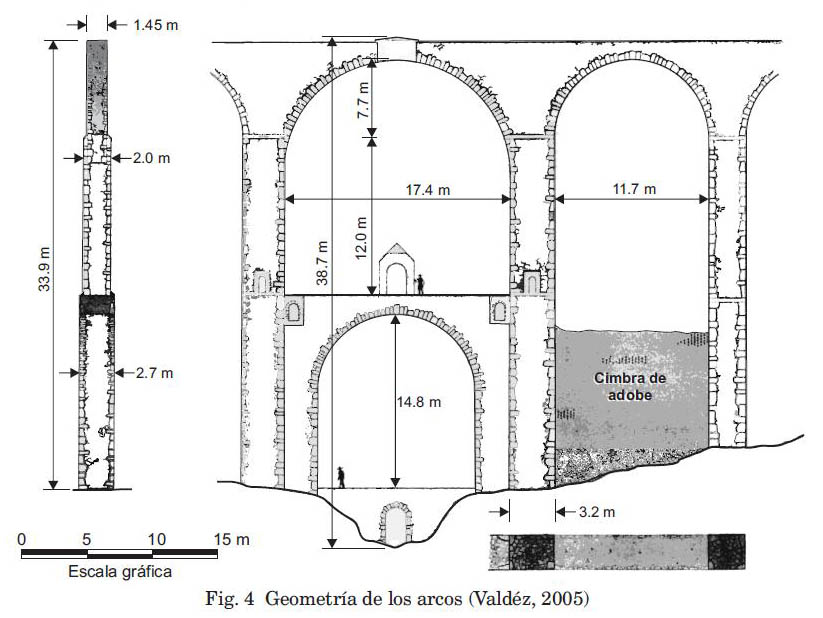 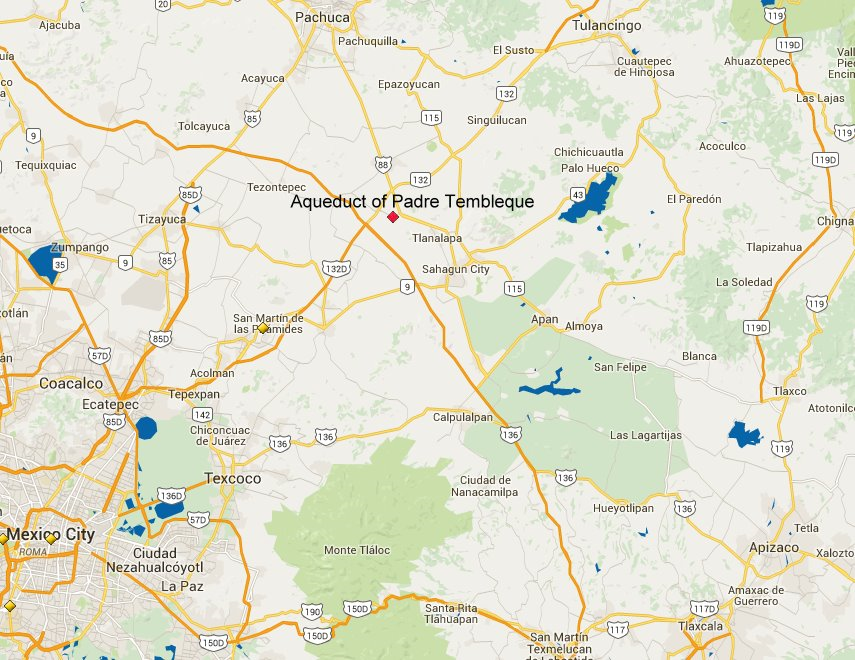 Arcos del Sitio - Tepotzotlán, Mexico, Mexico
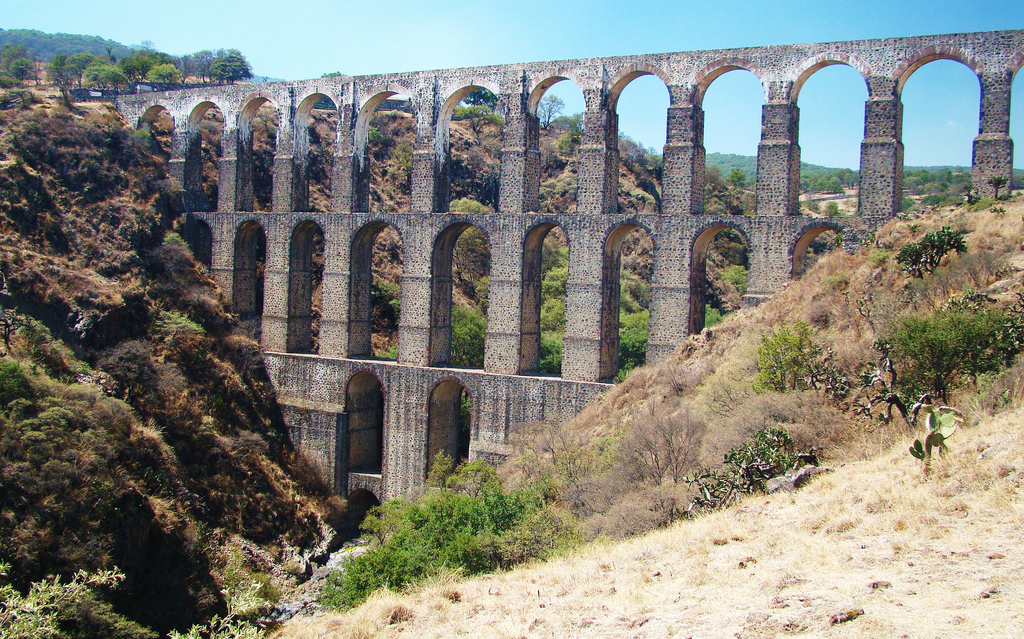 https://en.wikipedia.org/wiki/Tepotz...ts_of_Interest
Los Arquitos - Oaxaca, Oaxaca, Mexico
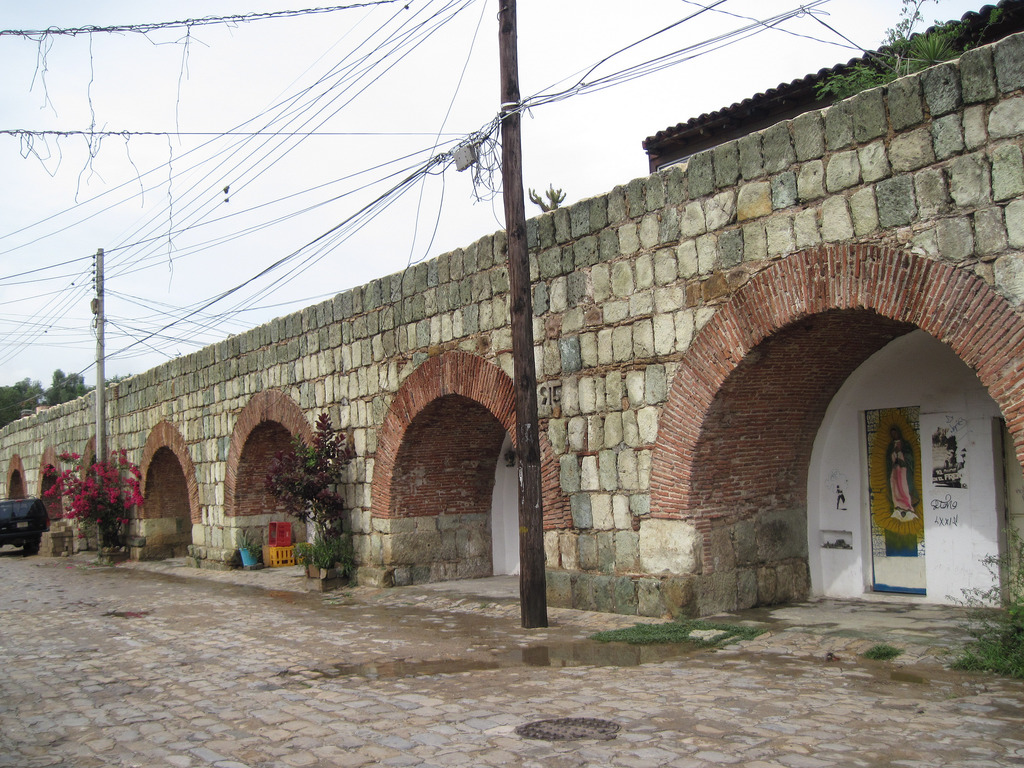 http://www.oaxacanotes.com/Los_Arqui....A7unyWb3.dpuf
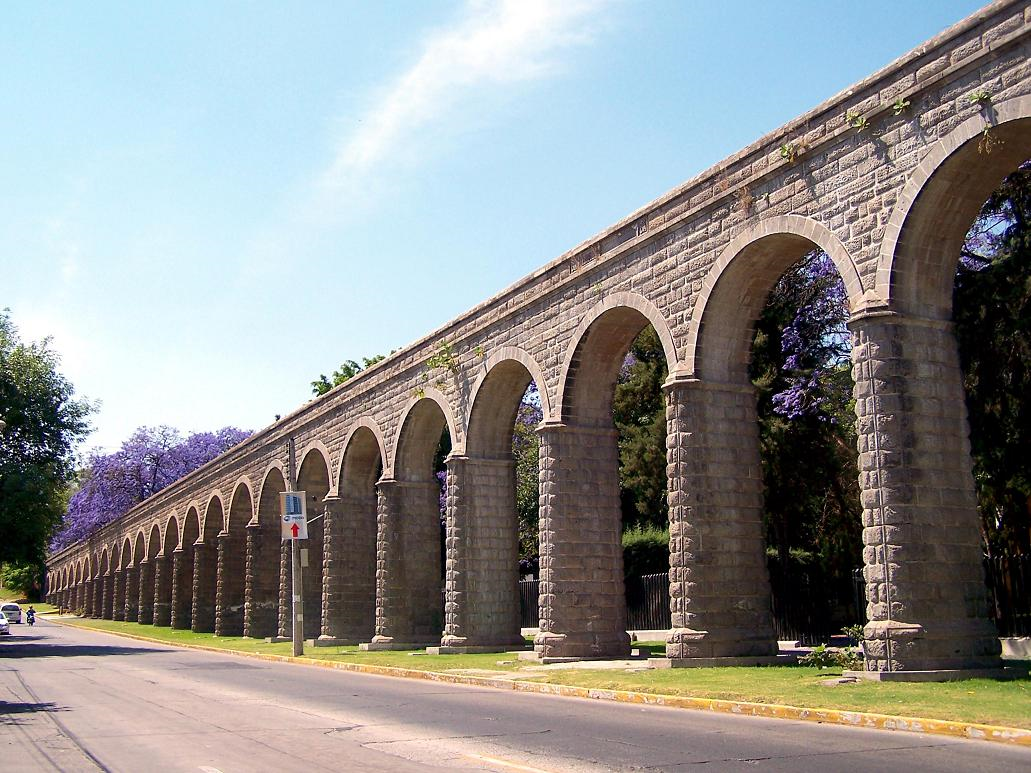 Av. Pablo Casals
 Guadalajara, Jalisco.
Guadalupe Aqueduct, Mexico City
https://es.wikipedia.org/wiki/Acueducto_de_Guadalupe
2 k arches and 10km long the logest in Mexico city
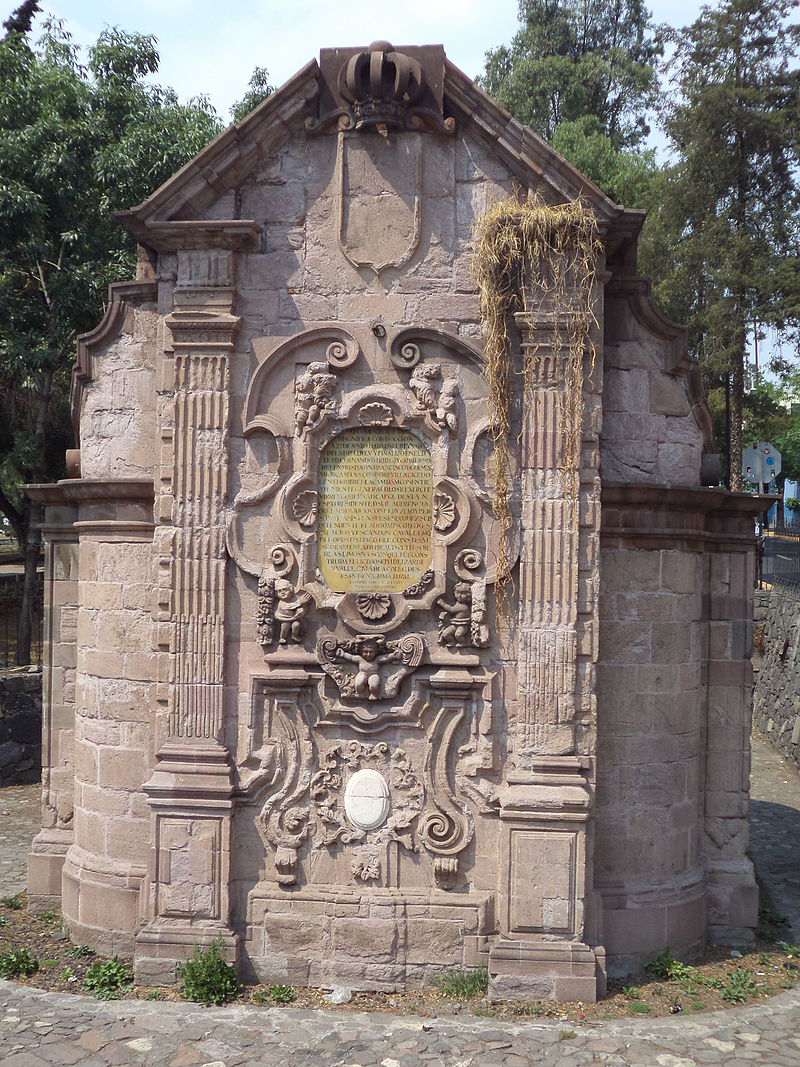 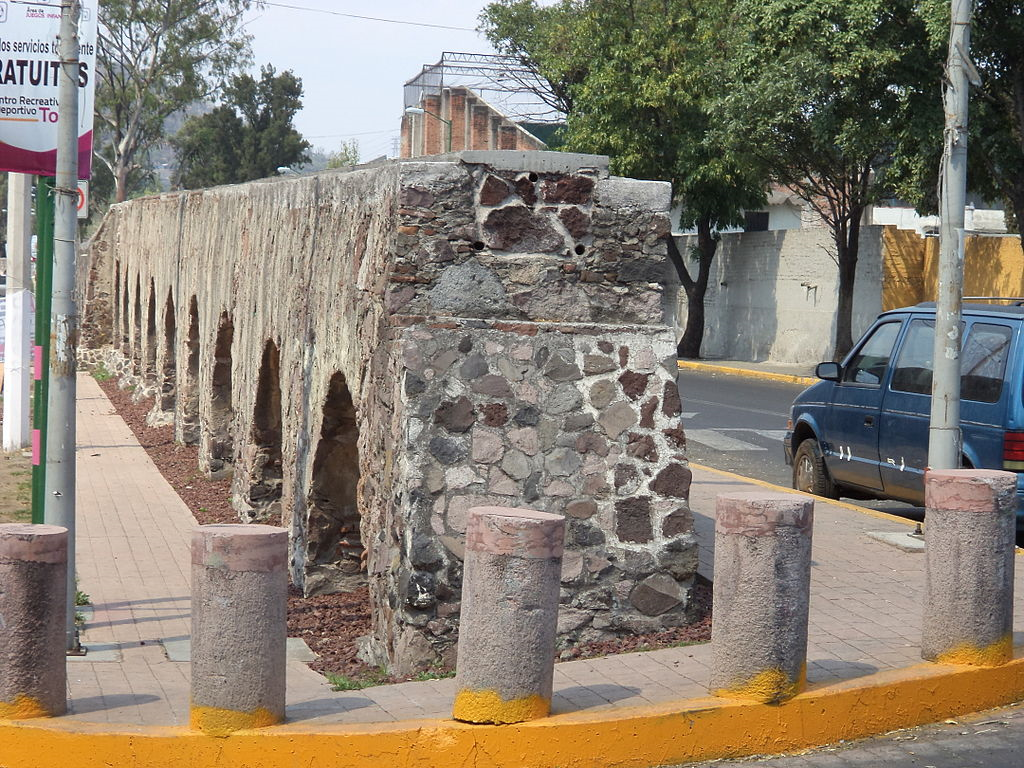 The Aqueduct of Guadalupe is located in Gustavo A Madero , within the Federal District.  The site was built in 1751 and it was an important hydraulic work of the time. 

 The purpose of its construction was to bring drinking water from the Tlalnepantla River in the town of Santa María to Villa de Guadalupe, to be connected to the aqueduct that carries water to Santiago Tlatelolco, a site north of what is now Mexico City. 

 At the moment it is considered as a recognized and visited historical and artistic monument .  In the vicinity of the aqueduct is the city Colonia Acueducto de Guadalupe. 

 The Aqueduct of Guadalupe had an original extension of 10 kilometers and had the purpose of solving the water problems in the Villa.  The same began in the Tlalnepantla river and ended in a box of water that was behind Basilica .  In the front of the temple you could see a fountain that was used for public service, about ten meters in diameter, in the center was a column with effigies representing the four parts of the world. 

 At that time this work was very advanced, using unique advances, much of it was built underground, all a novelty for the time.  On the outside it was supported by 2310 arches on which the water pipe ran.  Some of the elements of architecture are from the Baroque period.  Among the pieces that formed the aqueduct, we found repositories, pools, fountains, all built with quarries that came from Cerro de Guadalupe.
https://es.wikipedia.org/wiki/Acueducto_de_Guadalupe
http://www.jornada.unam.mx/2006/07/17/index.php?section=capital&article=040n1cap
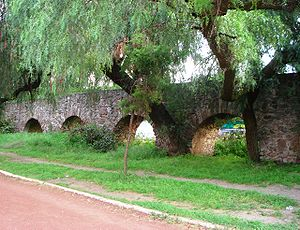 Museo del Agua
 Monumento A Los Indios Verdes
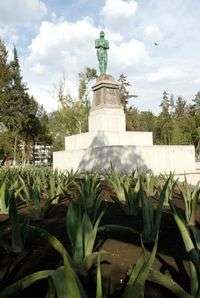 Parque del Mestizaje, the parc of the green 
Indians, also the water museum !!
Como parte del rescate del acueducto también se incluyó el del Parque del Mestizaje, que inicia a un costado del monumento, entre Insurgentes y Ticomán, donde fueron colocados los Indios Verdes.
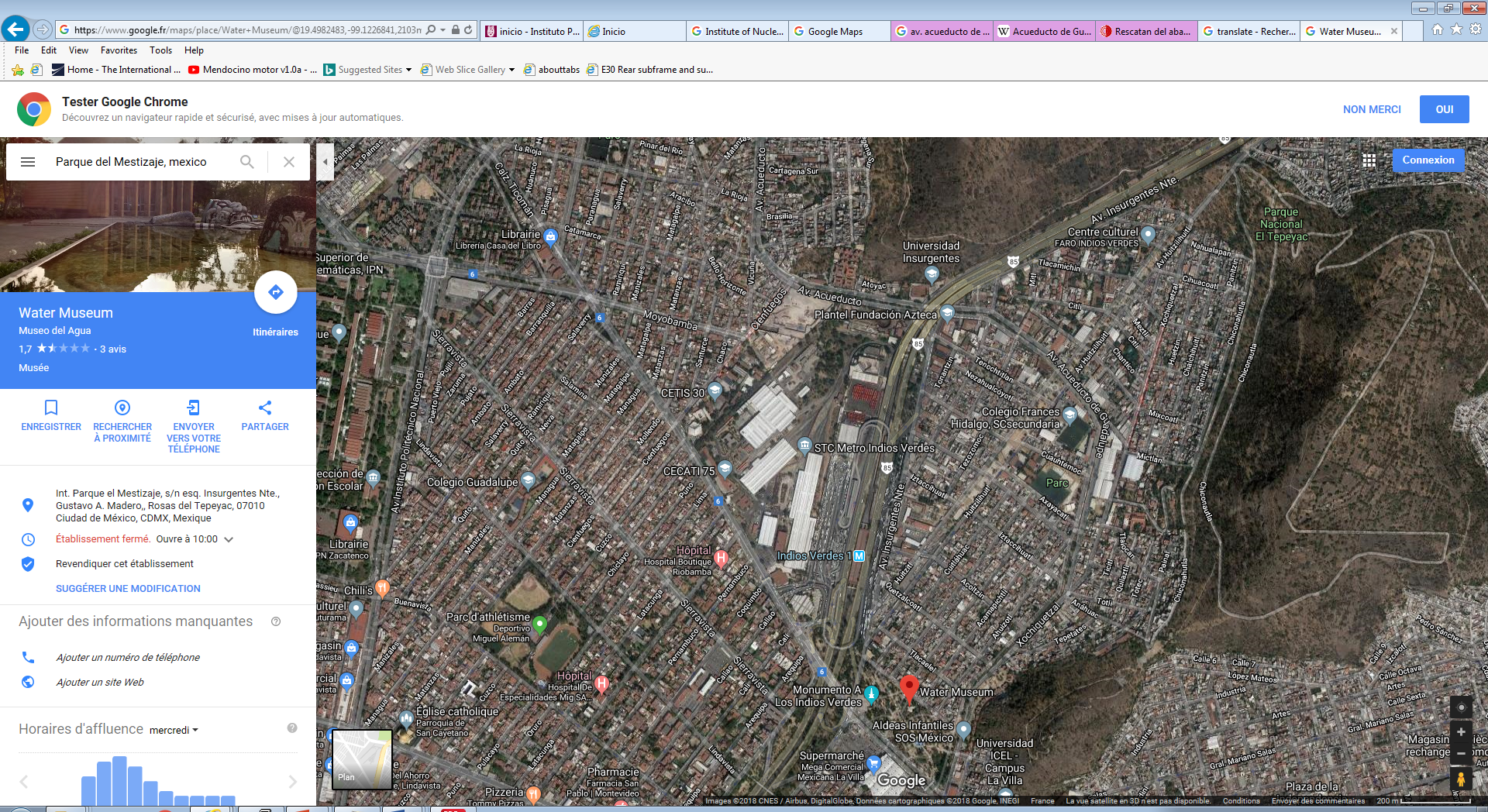 Transition from Av acueducto de Guadalupe to Av acueducto de Tenayuca
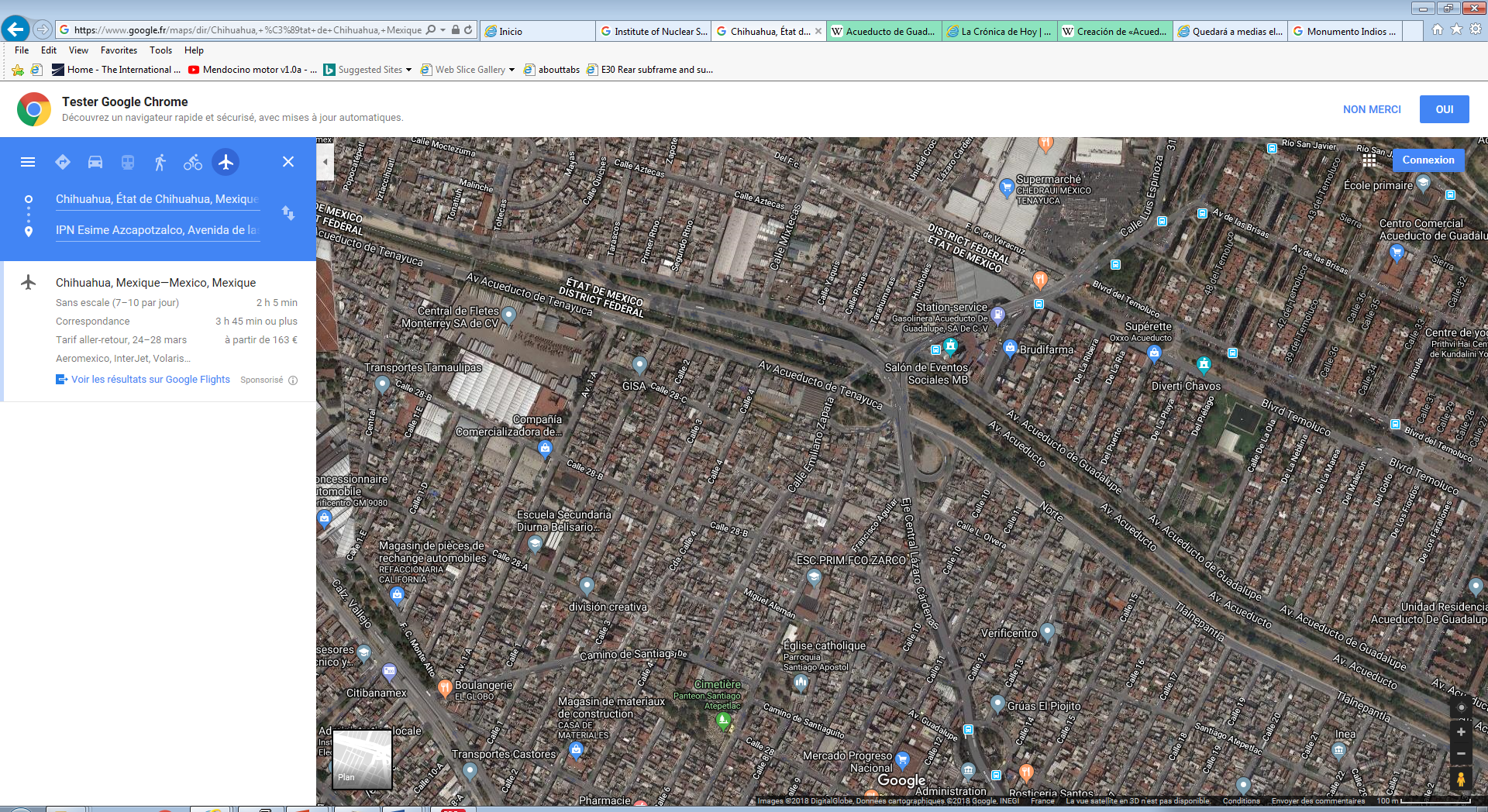 https://web.archive.org/web/20130520003316/http://www.cronica.com.mx/notas/2005/216024.html

https://web.archive.org/web/20130313031127/http://www.eluniversal.com.mx/ciudad/78263.html

How to get there;
https://moovitapp.com/index/en/public_transit-Acueducto_De_Tenayuca-Ciudad_de_Mexico-site_35745973-822

https://www.vivemx.com/col/acueducto-tenayuca.htm
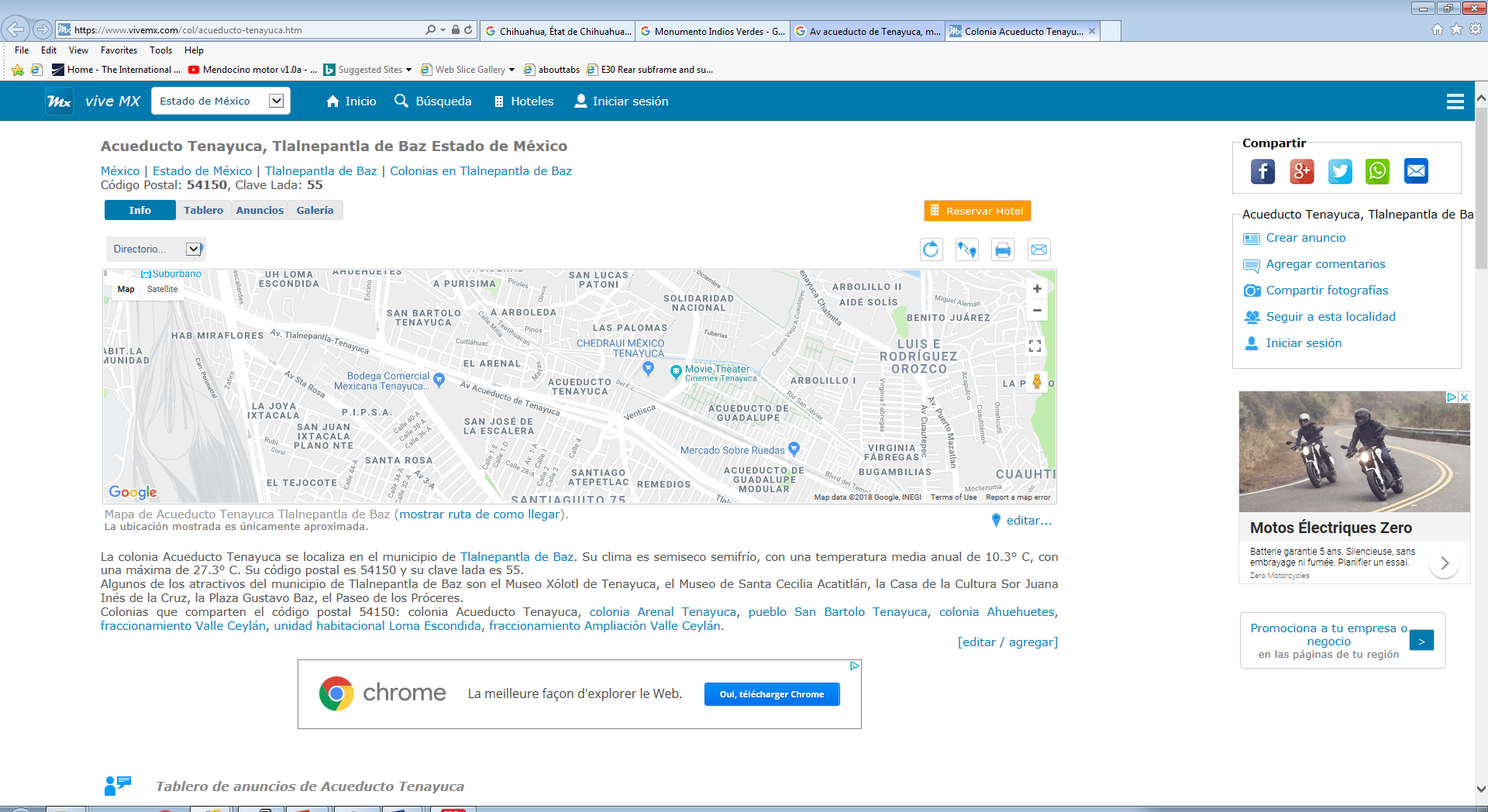 There are xx underground rivers in Mexico city

http://www.hiddenhydrology.org/mexico-city/

Piedad River in Mexico City Paved over in 1942, what was once one of the biggest rivers in the area now flows under the Miguel Alemán Viaduct, a major east-west . 45 now-covered rivers in the capital's Anahuac watershed. The first phase would involve uncovering about 9.3 miles of the Piedad River, now part of a drainage network.


Amajac River, Piedad River, Río Magdalena, Rio Churubusco,
Rio Churubusco, a major freeway that was once a river.
Map of mexico rivers
http://geo-mexico.com/?p=9117

https://www.nytimes.com/2017/02/22/world/americas/mexico-city-canals-xochimilco-chinampas.html
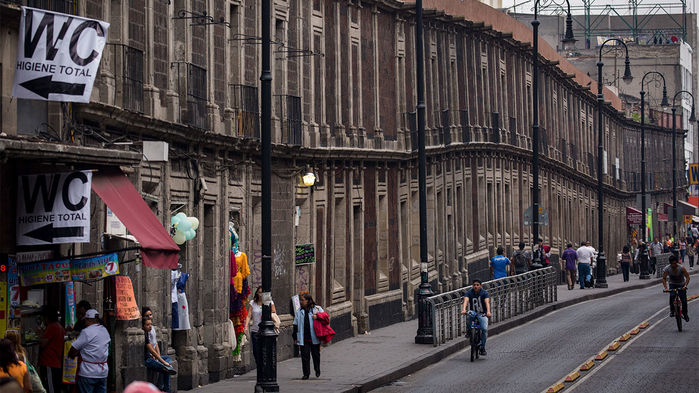 http://www.hiddenhydrology.org/mexico-city/
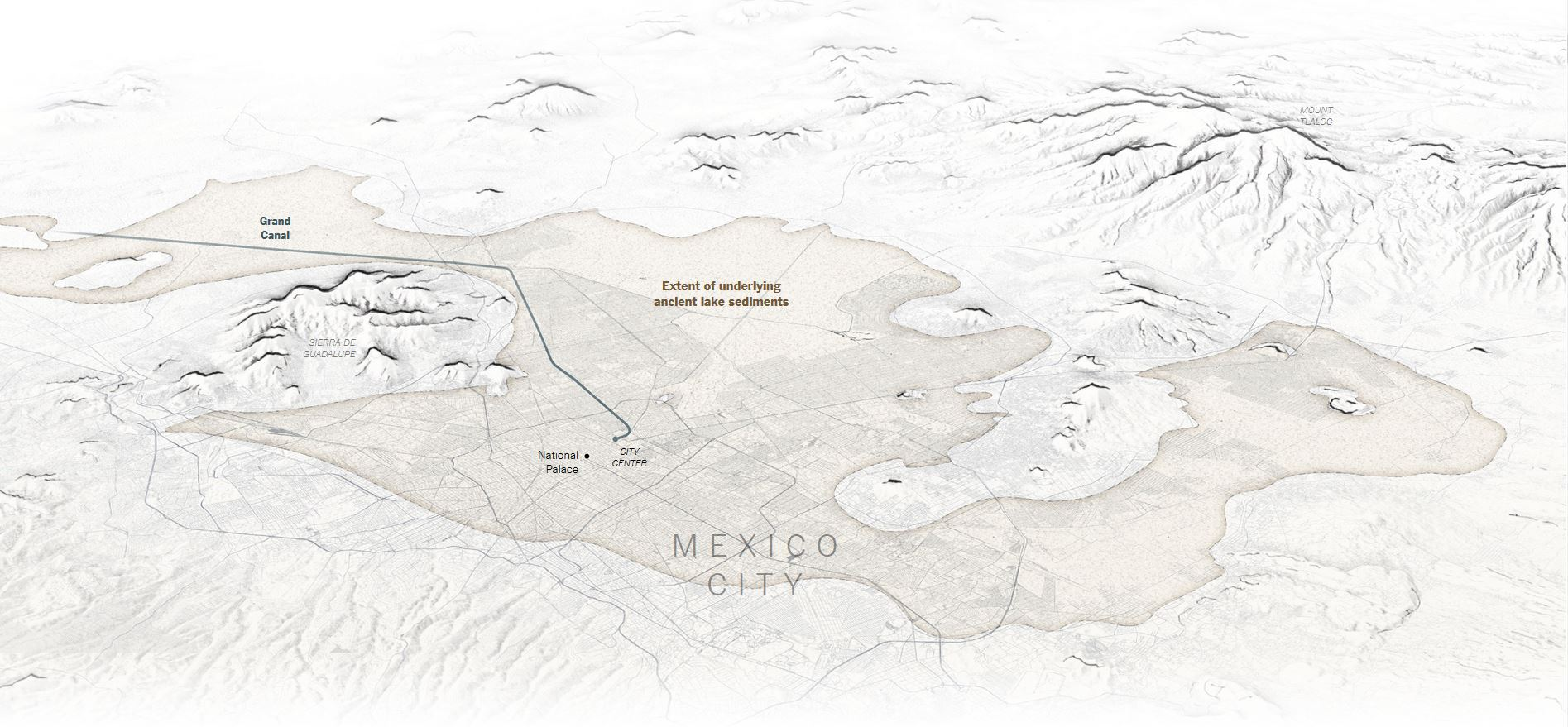 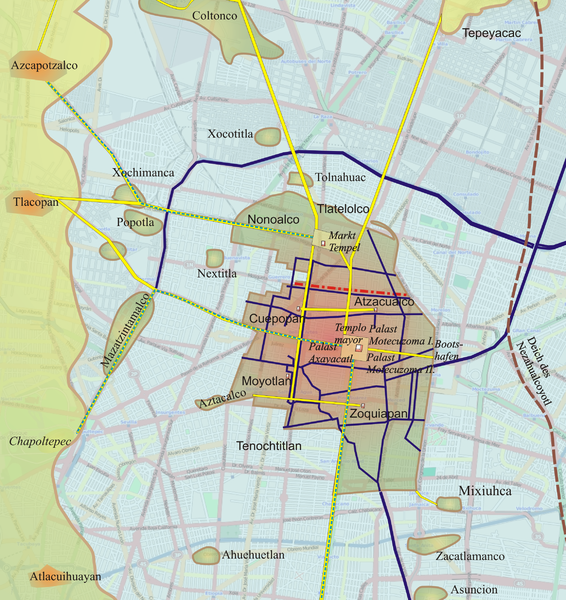 https://www.lafargeholcim-foundation.org/projects/urban-transit-corridor-and-river-remediation-master-plan-mexico
https://src.lafargeholcim-foundation.org/dnl/3a0ddd39-0411-4b43-b26c-f972988e0813/HolcimAwards11_LATAM_acknC.pdf
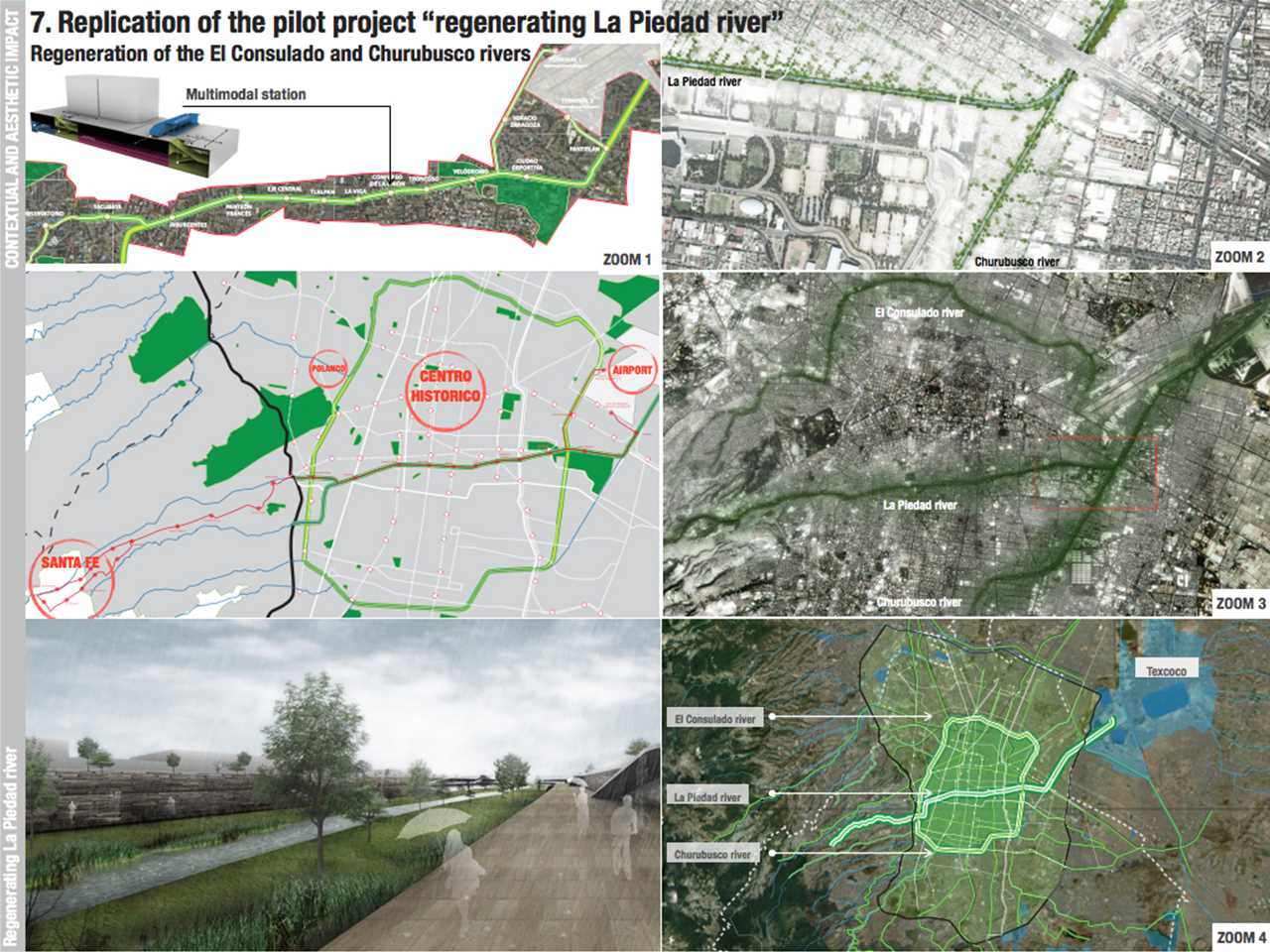 Modern day water supply problems , they are great !

http://blog.lucforsyth.com/2016/12/urban-drought-mexico-citys-water-crisis/



Waiting for pipas to arrive is a daily occurrence for residents Mixcoatl, a neighbourhood in Iztapalapa.

 Ecatepec, 30 minutes outside Mexico City.
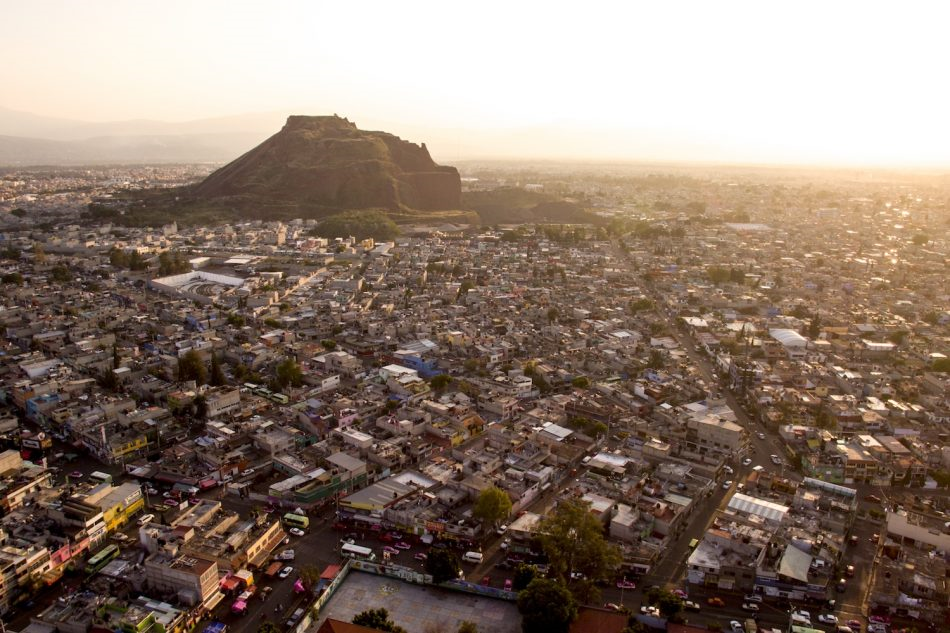 Iztapalapa is Mexico City’s most populous borough, home to roughly 2 million people. It is also one of the most water starved.
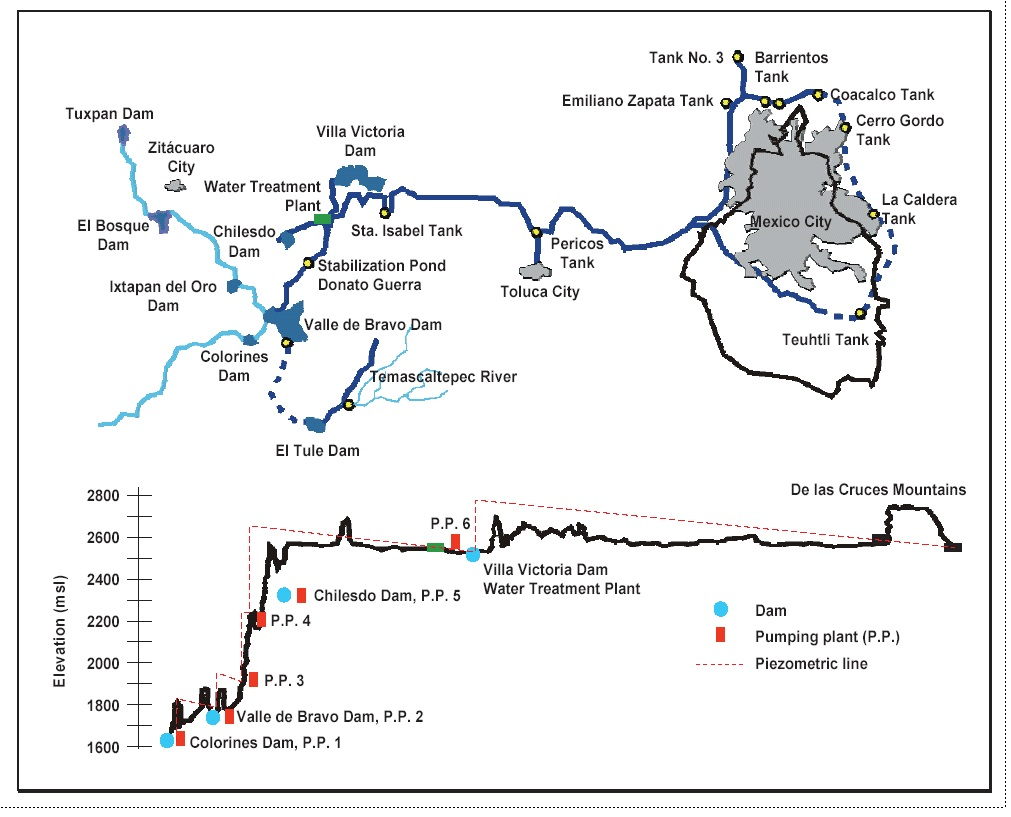 http://geo-mexico.com/?p=9043
http://www.ediblegeography.com/julio-the-sewer-diver/
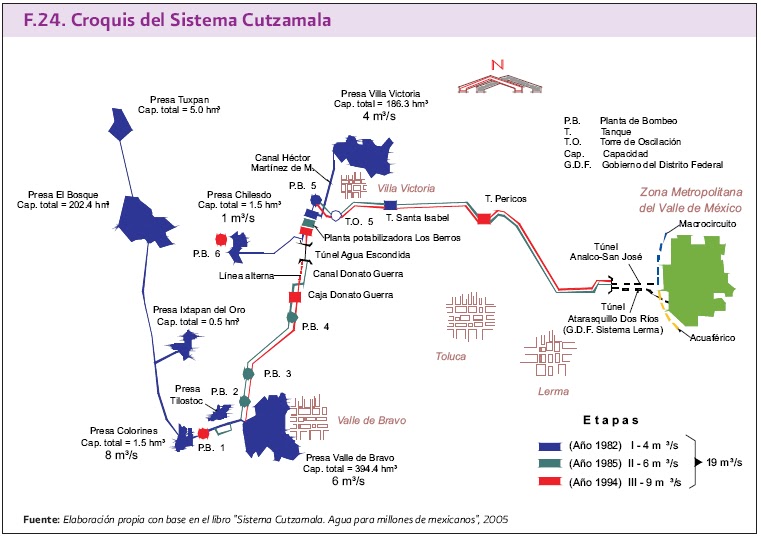 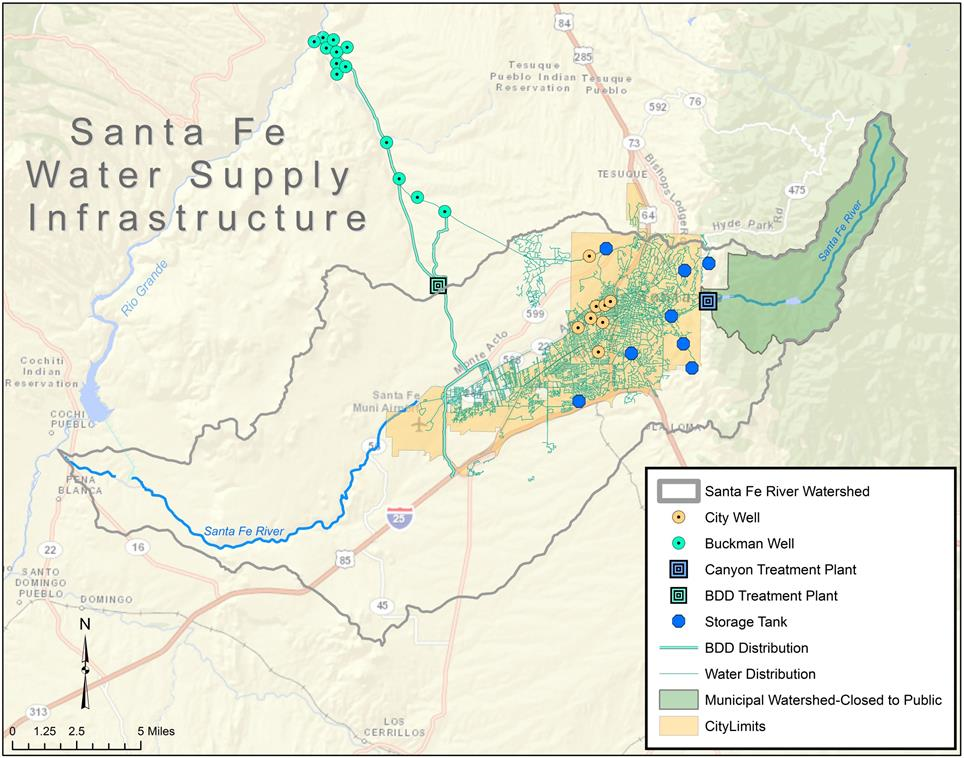 USA ?
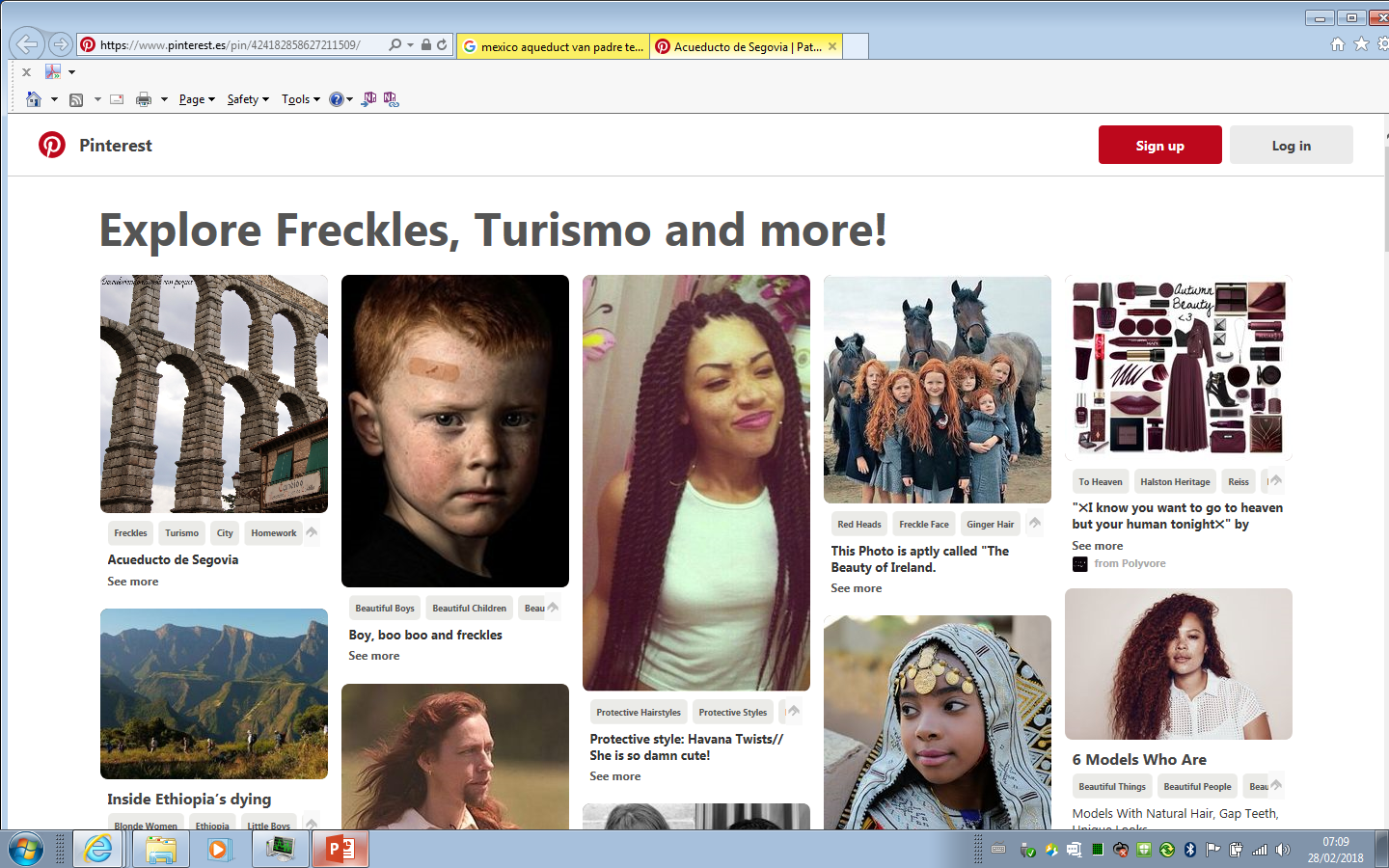 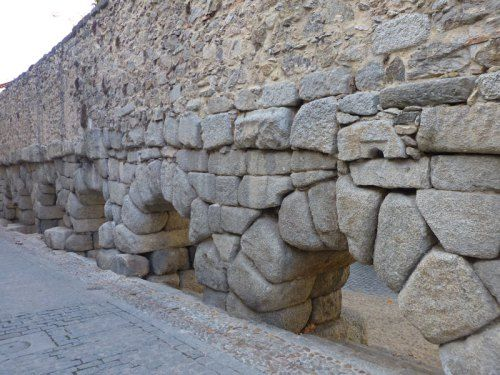 This is in Spain !
El Bable: Acueductos Novohispanos









El Bable: Acueductos Novohispanos: Esos monumentos que pasan casi ...

El Bable
El Acueducto de "Arcos del Sitio" en una estampilla del Correo mexicano.
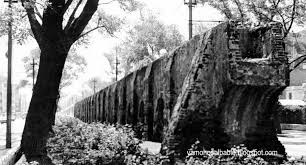 La Fuente de la Tlaxpana, que estuvo frente al actual Mercado de San Cosme, hacia 1880
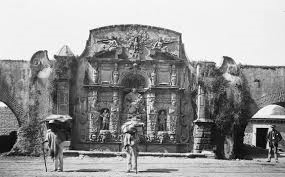 Los Arcos de Huichapan
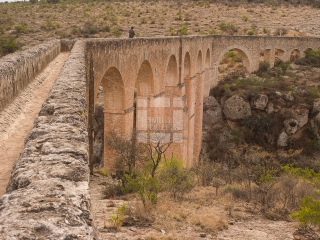 El acueducto romano de Almuñécar
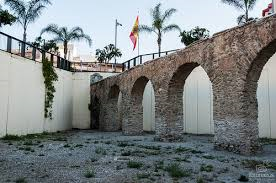 Refs


The remarkable hydrological works of the Aztec civilization.
 http://docchecker.info/?page=Aztec+Civilization.pdf

http://www.mexicolore.co.uk/aztecs/ask-experts/where-did-the-aqueduct-go-to-from-tenochtitlan

http://www.skyscrapercity.com/showthread.php?t=1822064

In deapth stdy in spanish
http://bibliotecadigital.ilce.edu.mx/sites/ciencia/volumen2/ciencia3/102/html/sec_7.html

http://www.hms.civil.uminho.pt/sahc/2014/topic12-fullpaper001.pdf

http://arquitecturamexicovirreinatomoderna.blogspot.mx/2016/05/infraestructura-del-virreinato.html#!/2016/05/infraestructura-del-virreinato.html

http://islaurbana.org/english/project/distrito-federal/

https://www.youtube.com/watch?v=sBE9LRf0J5Q
https://aztectoromanaqueducts.weebly.com/aztec-aqueduct-design.html
https://en.wikipedia.org/wiki/Valley_of_Mexico
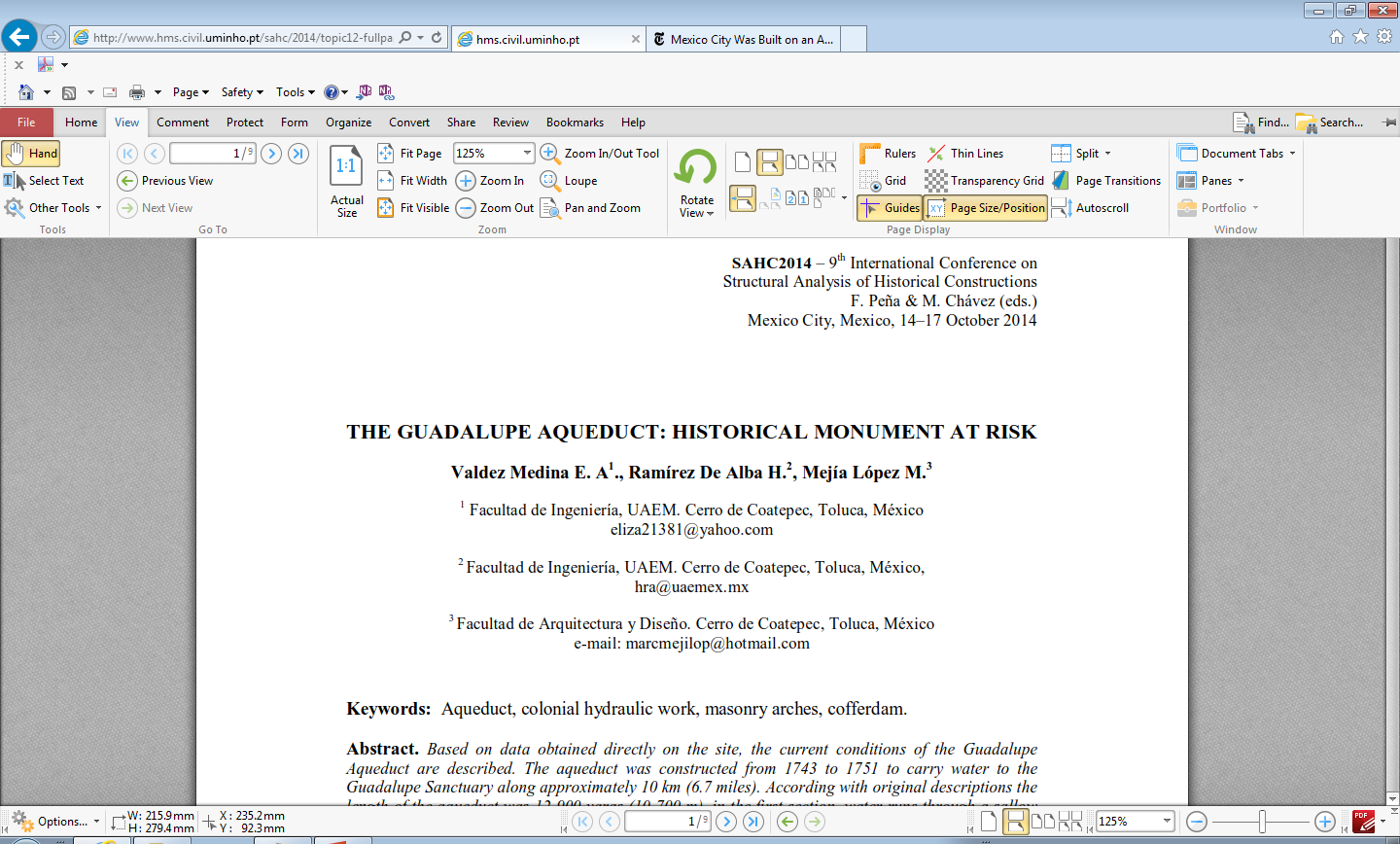 Earth quakes and the lake
https://www.nytimes.com/interactive/2017/09/22/world/americas/mexico-city-earthquake-lake-bed-geology.html
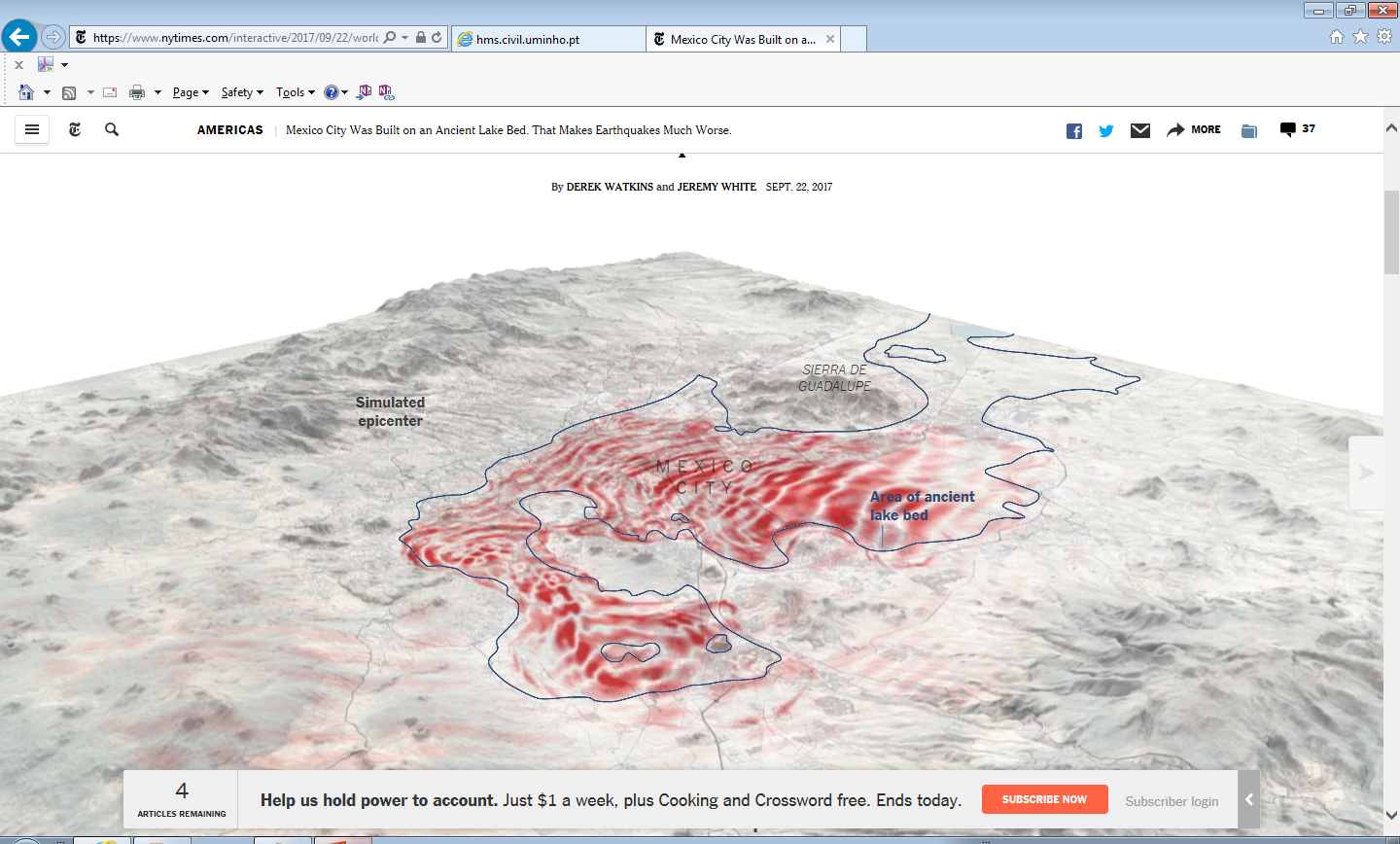 http://geo-mexico.com/?p=11867


Mexican doc from 1952 - 1964
https://issuu.com/doncelesdigital/docs/name87bab4
References

Maps

The best source
http://legacy.lib.utexas.edu/maps/mexico.html

http://www.mappery.com/Puerto-Vallarta-Map

Other essentials !!
Drugs
http://www.storybench.org/visualizing-mexicos-drug-cartels-roundup-maps/

The tunnel under the pyramid
https://www.smithsonianmag.com/history/discovery-secret-tunnel-mexico-solve-mysteries-teotihuacan-180959070/
Trains in mexico and another rbtter on made by the English 1919
http://legacy.lib.utexas.edu/maps/historical/mexico_handbook_1919/txu-oc-7643168-portfolio-03.jpg
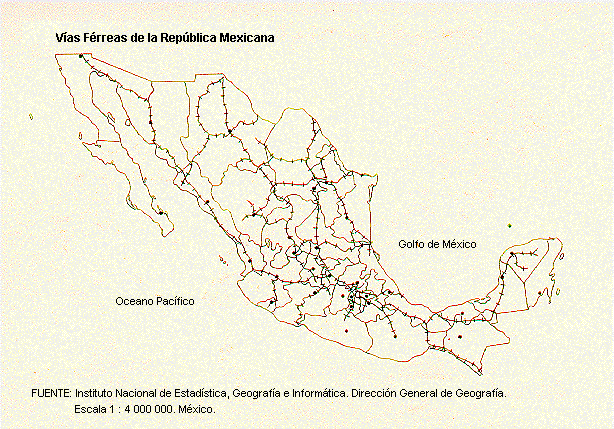